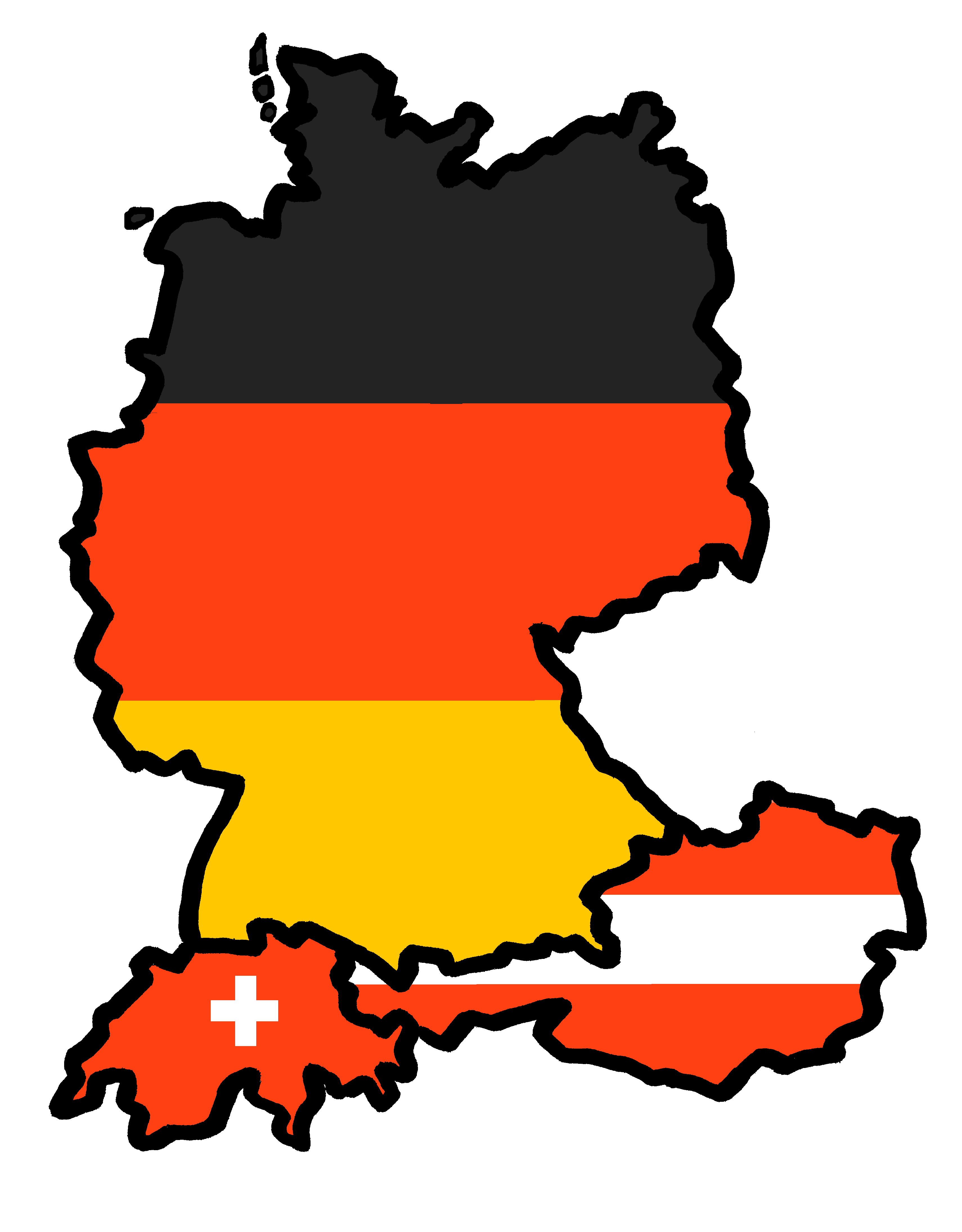 Talking about activities and events
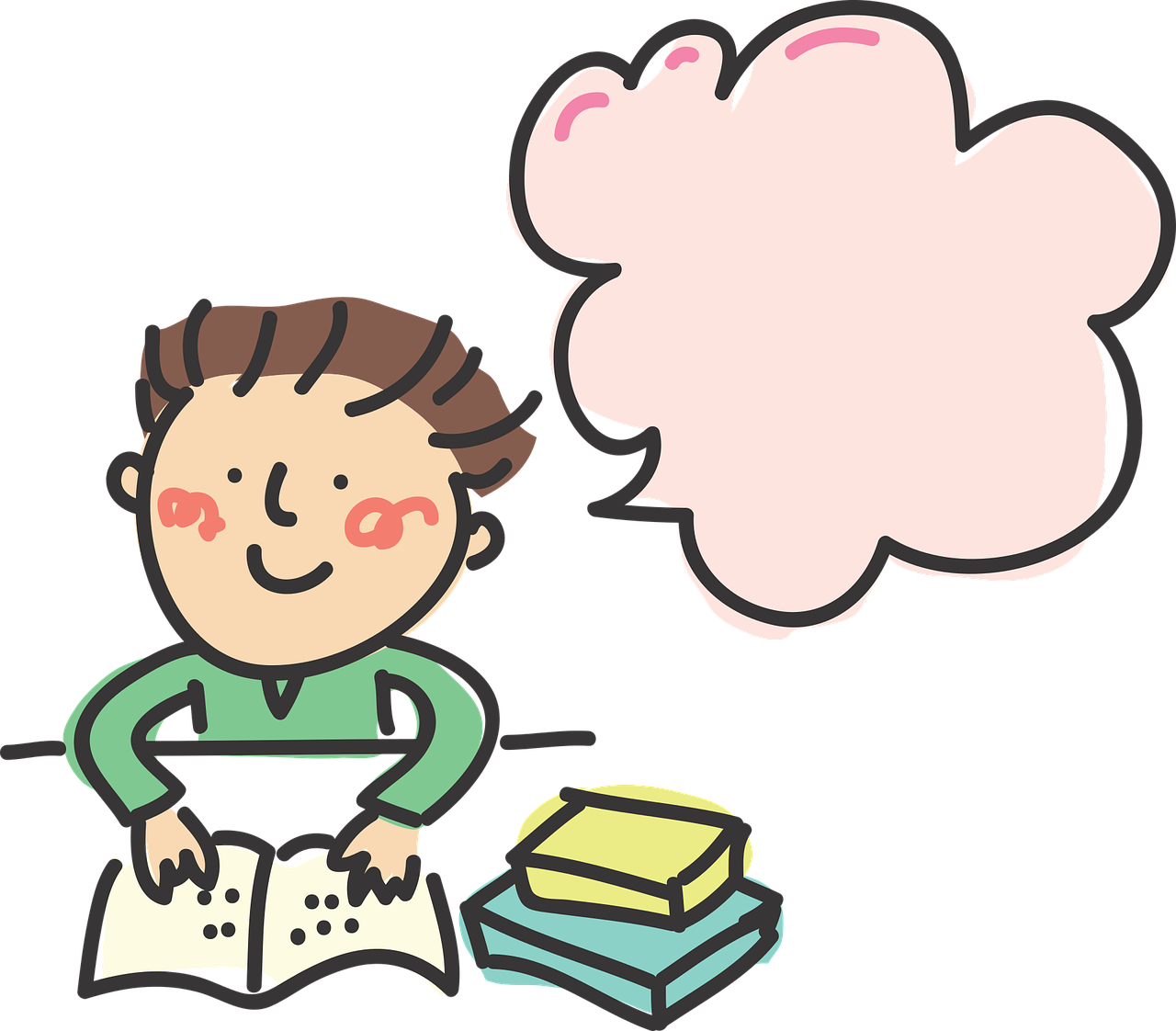 Ich wiederhole!
gelb
Phonics, Vocabulary and Grammar revision
Term 3 Week 9
[Speaker Notes: Artwork by Steve Clarke. Pronoun pictures from NCELP (www.ncelp.org). All additional pictures selected from Pixabay and are available under a Creative Commons license, no attribution required.

Phonics:  Revisit SSC: [v] [w] [r] [er-] [-er] [-ig] [-g] [-d] [-b] [-tion] [z] [ei] [ie] [th]

Vocabulary: Revisit language from Term 3
Revisit 1: er/sie/es möchte [n/a] 
Revisit 2: Montag [1044] Dienstag [1356] Mittwoch [1187] Donnerstag [1244] Freitag [981] Samstag [1112] Sonntag [804] Tag [111] Woche [219] heute [116] morgen [752] 
Jones, R.L & Tschirner, E. (2019). A frequency dictionary of German: Core vocabulary for learners. London: Routledge.

The frequency rankings for words that occur in this PowerPoint which have been previously introduced in these resources are given in the SOW and in the resources that first introduced and formally re-visited those words. 
For any other words that occur incidentally in this PowerPoint, frequency rankings will be provided in the notes field wherever possible.

Note that the first three lessons of the year teach language that can be continuously recycled as lesson routine every lesson in Y3/4.
The idea would be that the class teacher (whether or not s/he teaches the class German can re-use the language as part of the daily routine with the class.]
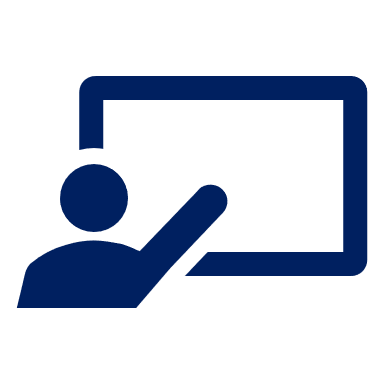 Phonics Revision
Hör zu und sag die Wörter.
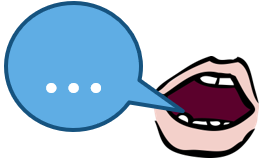 Help Robbie to remember all of the sounds from this term.
Welt
aussprechen
frei
rot
vier
Liebe
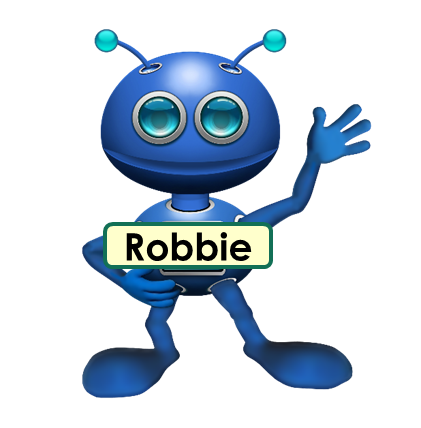 Zug
Ort
Which sounds sound the same as each other?
Theater
er
gelb
wieder
und
richtig
Tag
Information
[Speaker Notes: Timing: 2 minutes

Aim:  to remind pupils of previously taught SSCs and to practise pronunciation of these key sounds.

Procedure:
1. Explain that pupils are going to revise the key sounds learnt this term with Robbie. 
2. Click to make the first word appear. Pupils listen to the correct pronunciation and repeat. The audio has the sound on its own, then the full word. 
3. Repeat to bring up and practise all sounds covered this term. 
4. Click to bring up the callout about similar sounds. Click again to highlight words that have the same sounds but different spellings. 
5. Move to the next slide to practise recognition of these sounds in unknown words.]
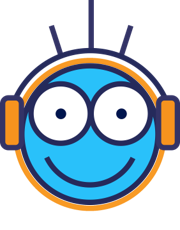 Phonics Revision
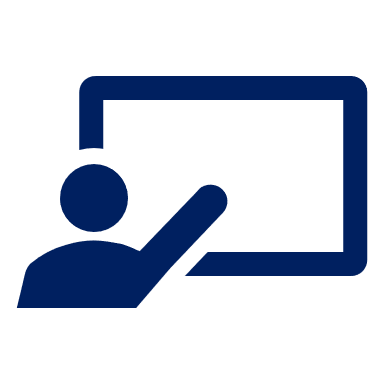 Schreib 1-10 und hör zu. Was ist richtig?
hören
Write numbers 1-10. Listen and note down the missing sound in each word.
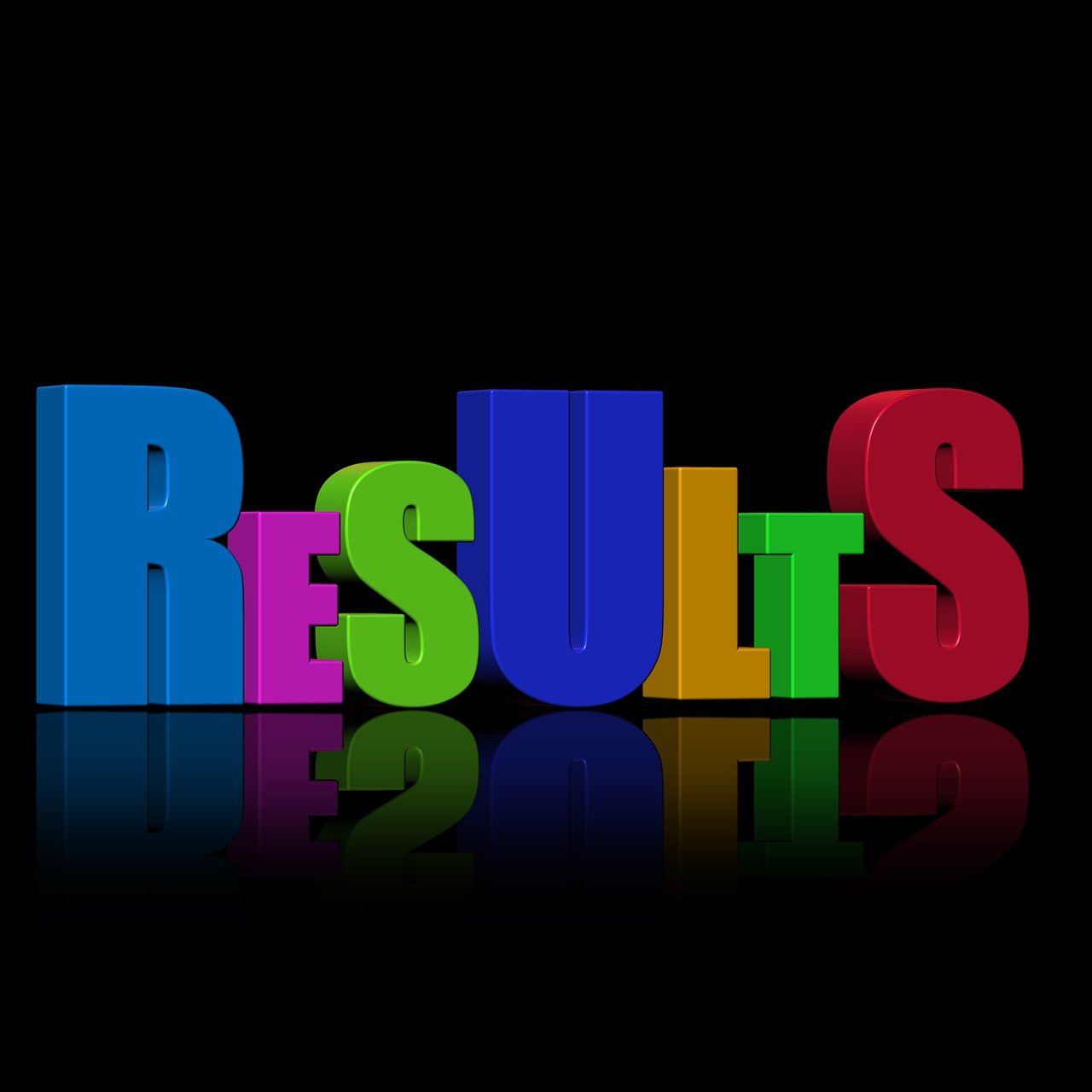 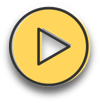 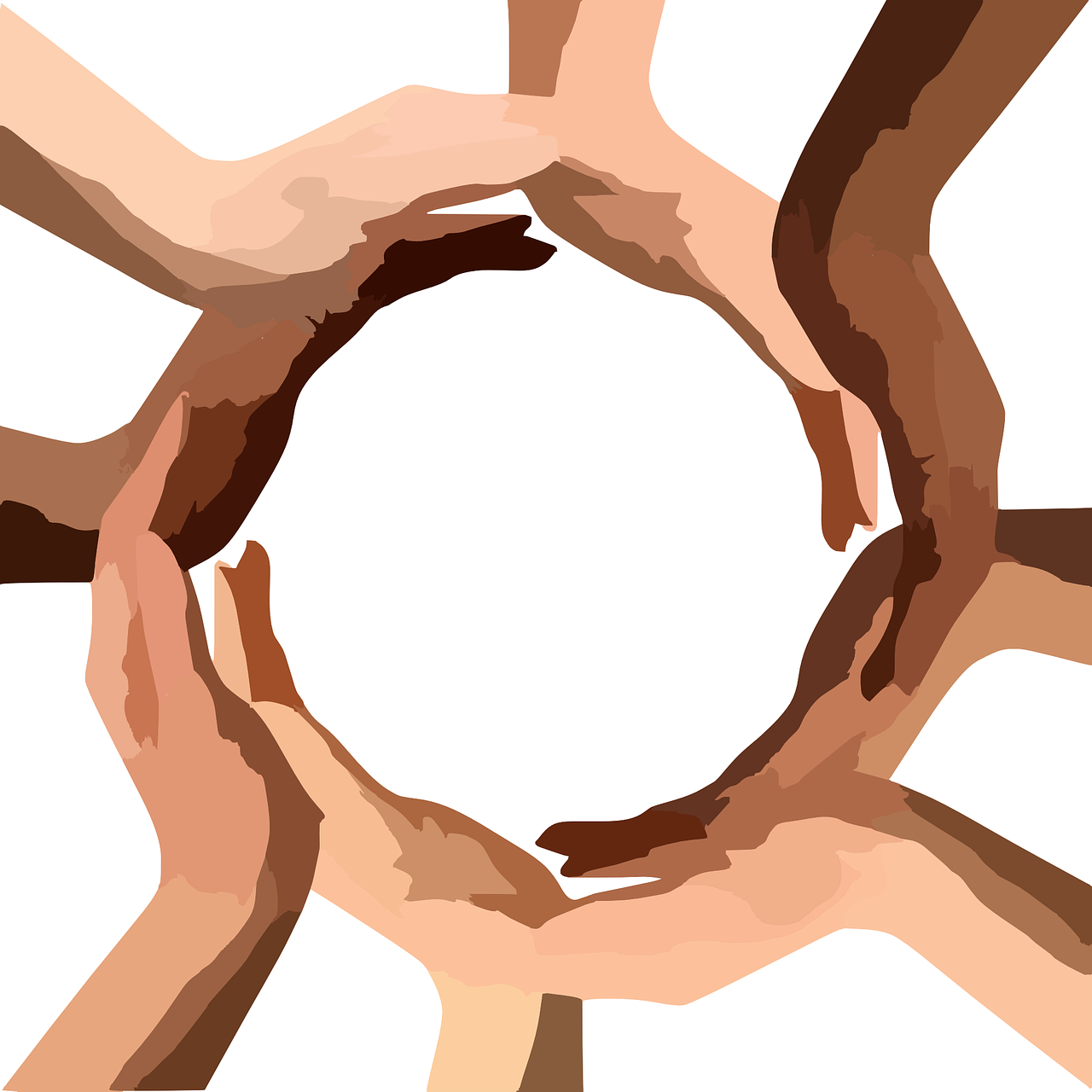 ?
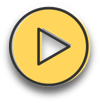 ?
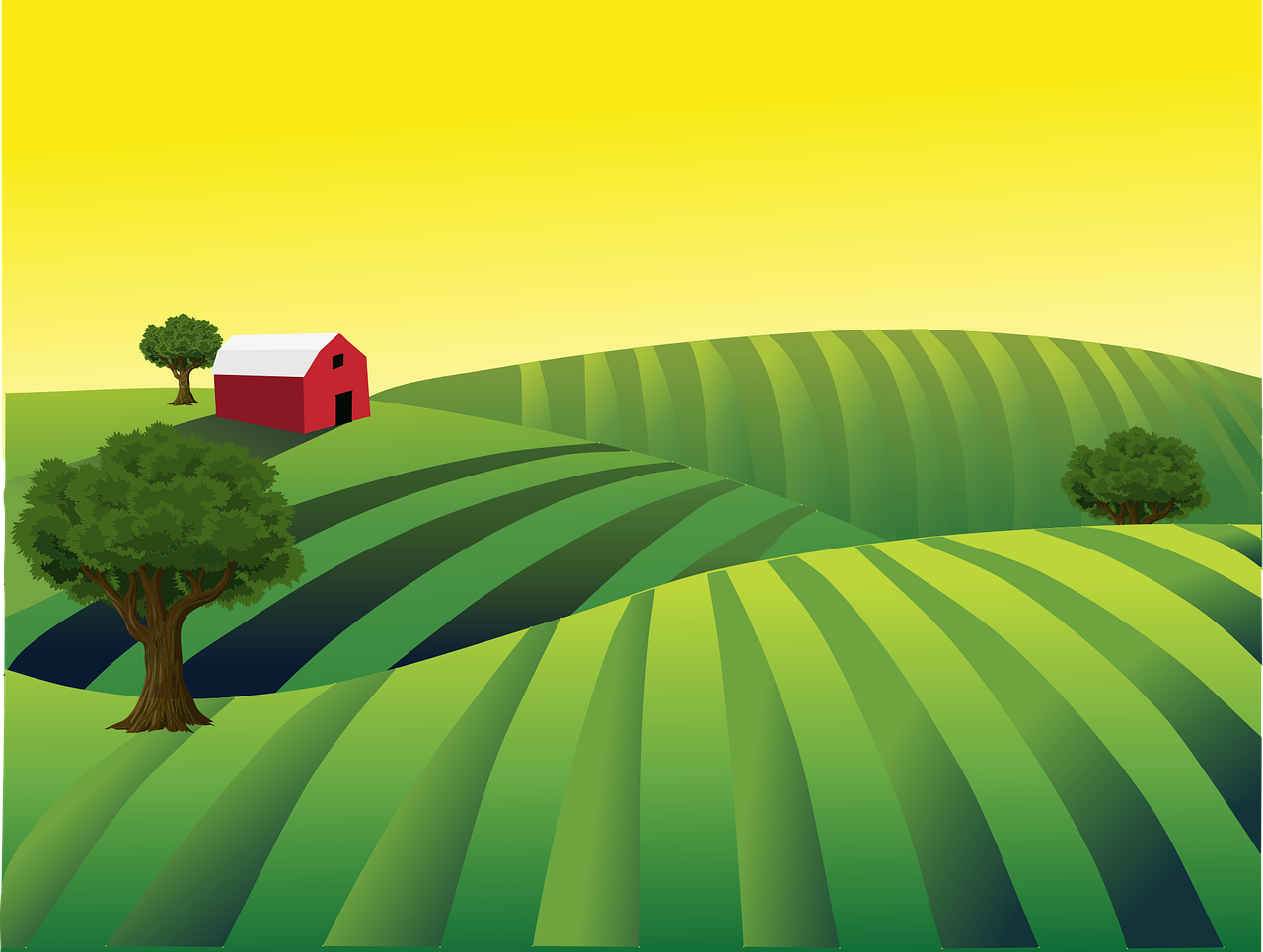 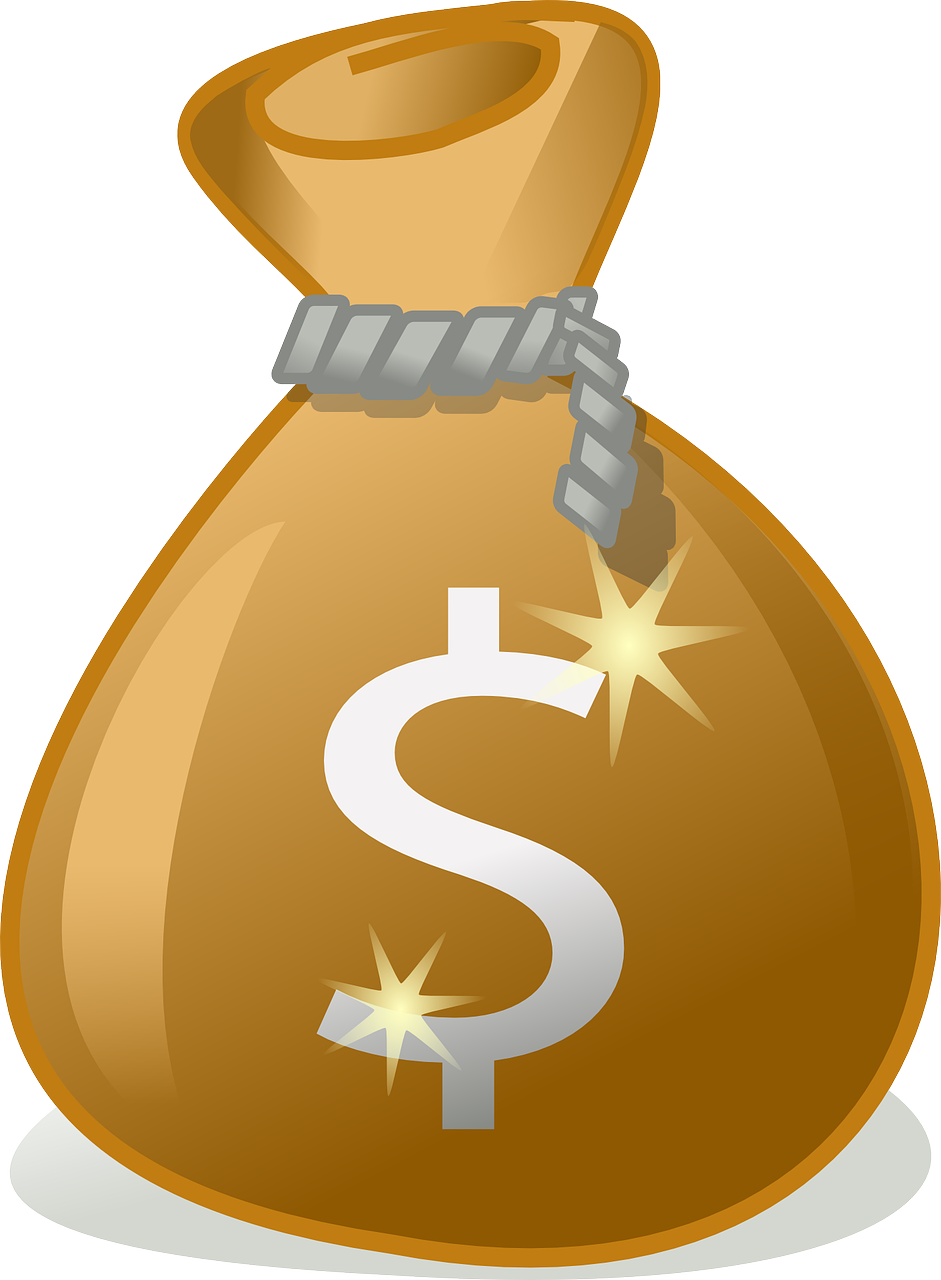 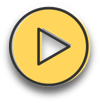 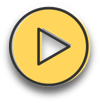 ?
?
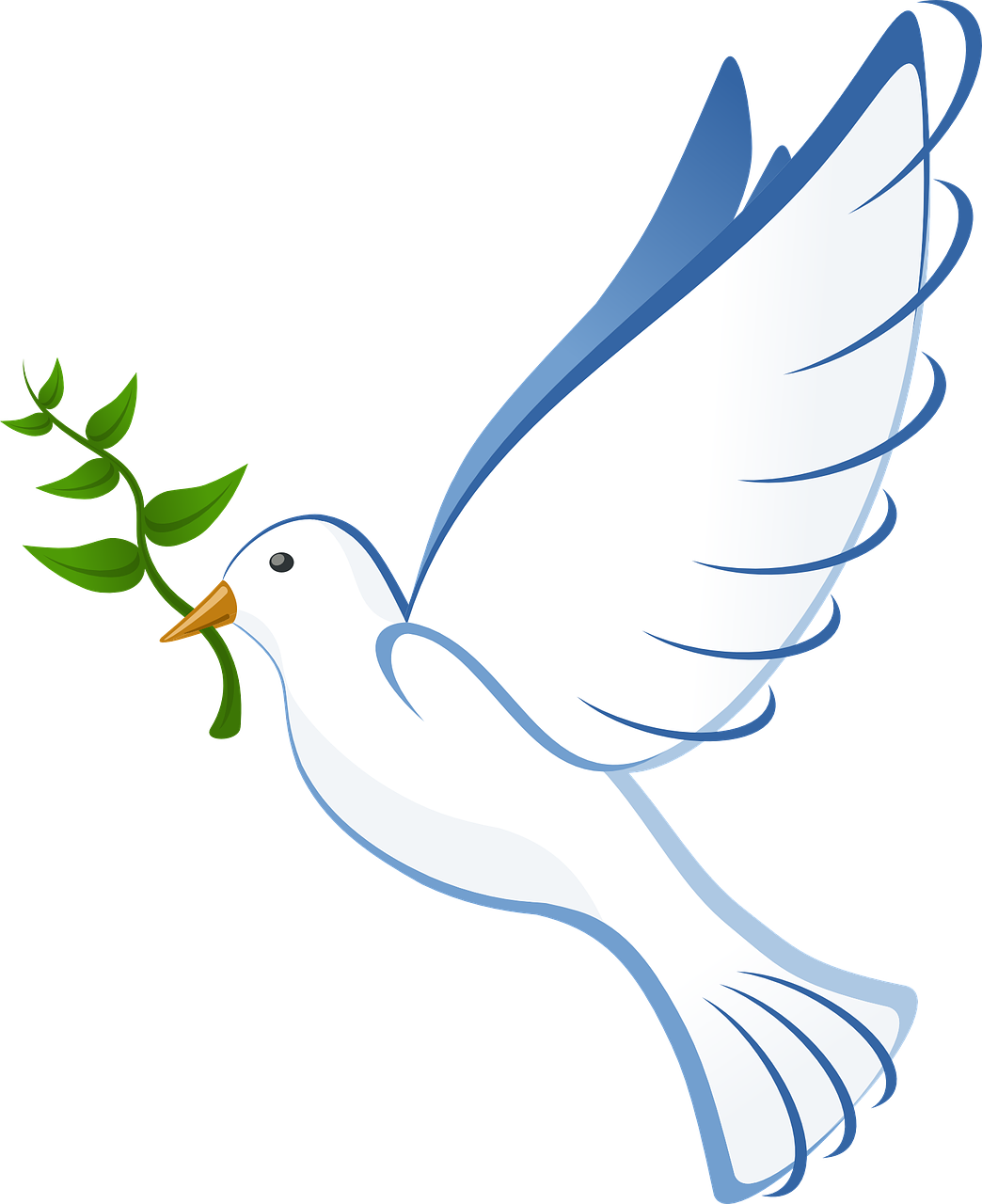 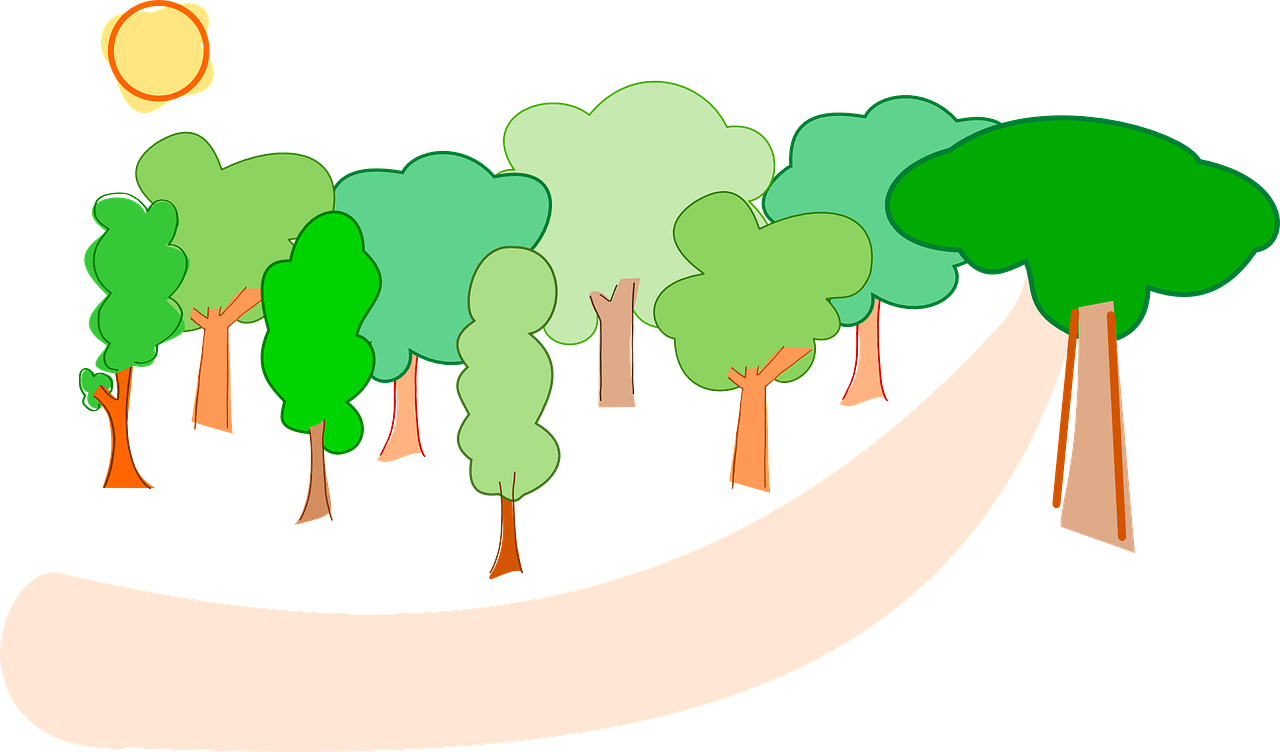 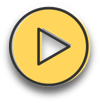 ?
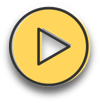 ?
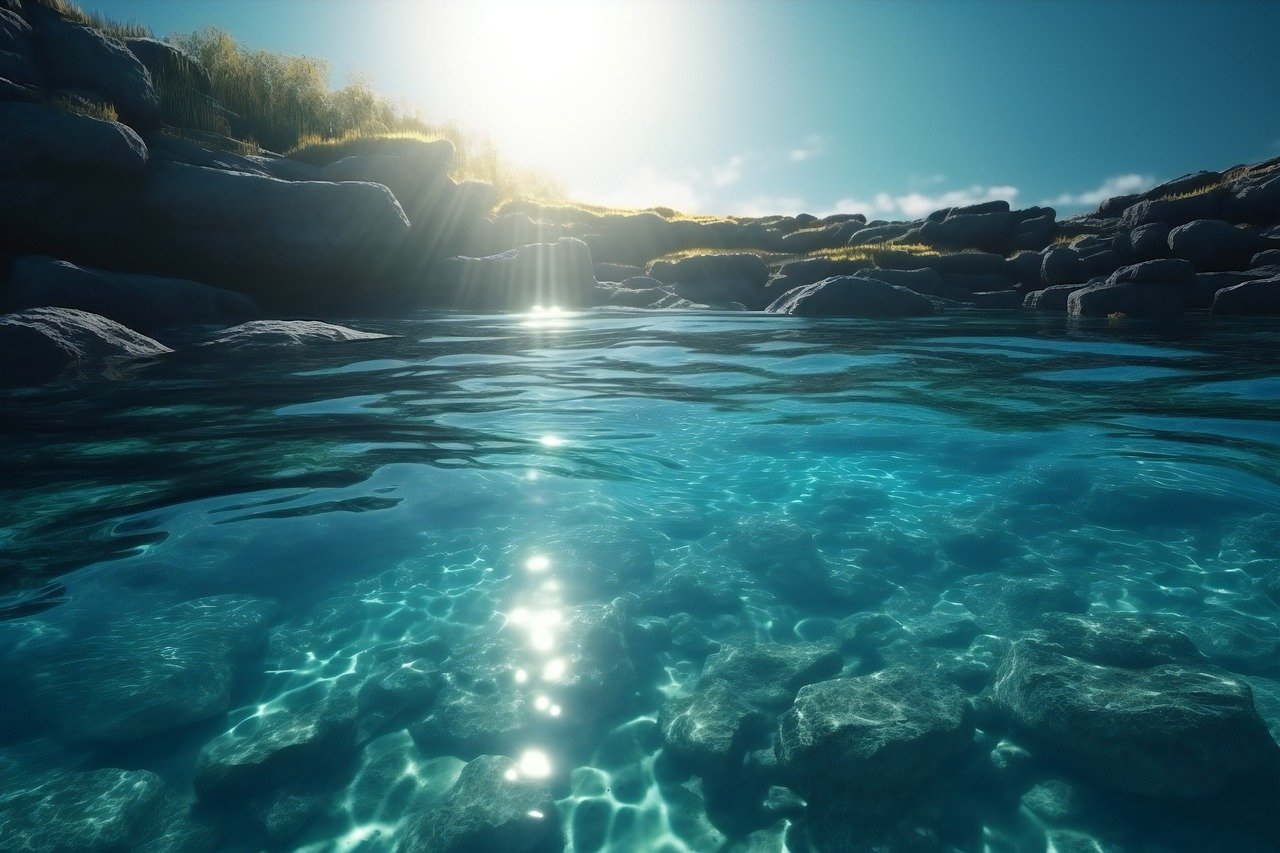 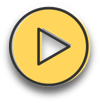 ?
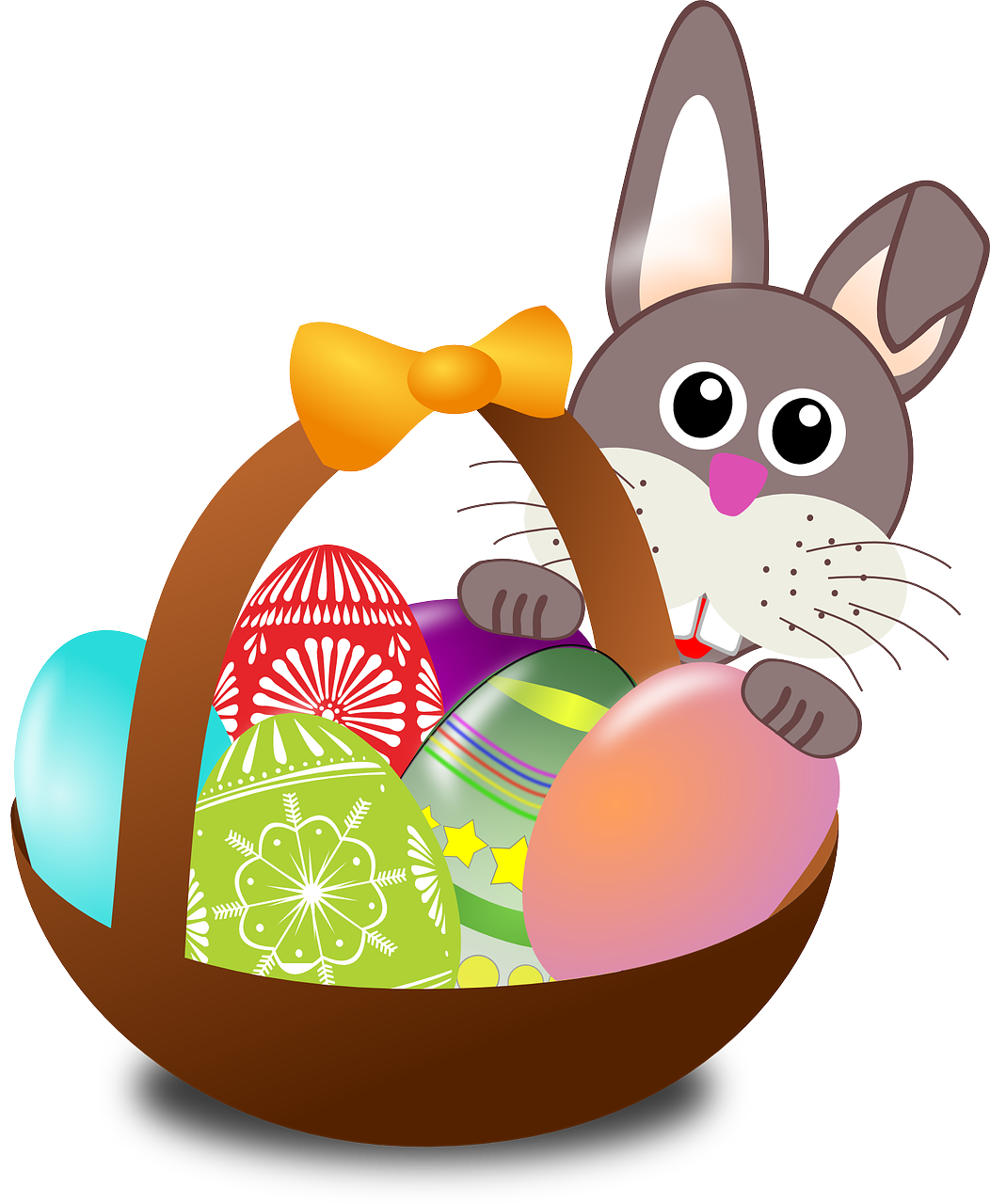 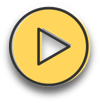 ?
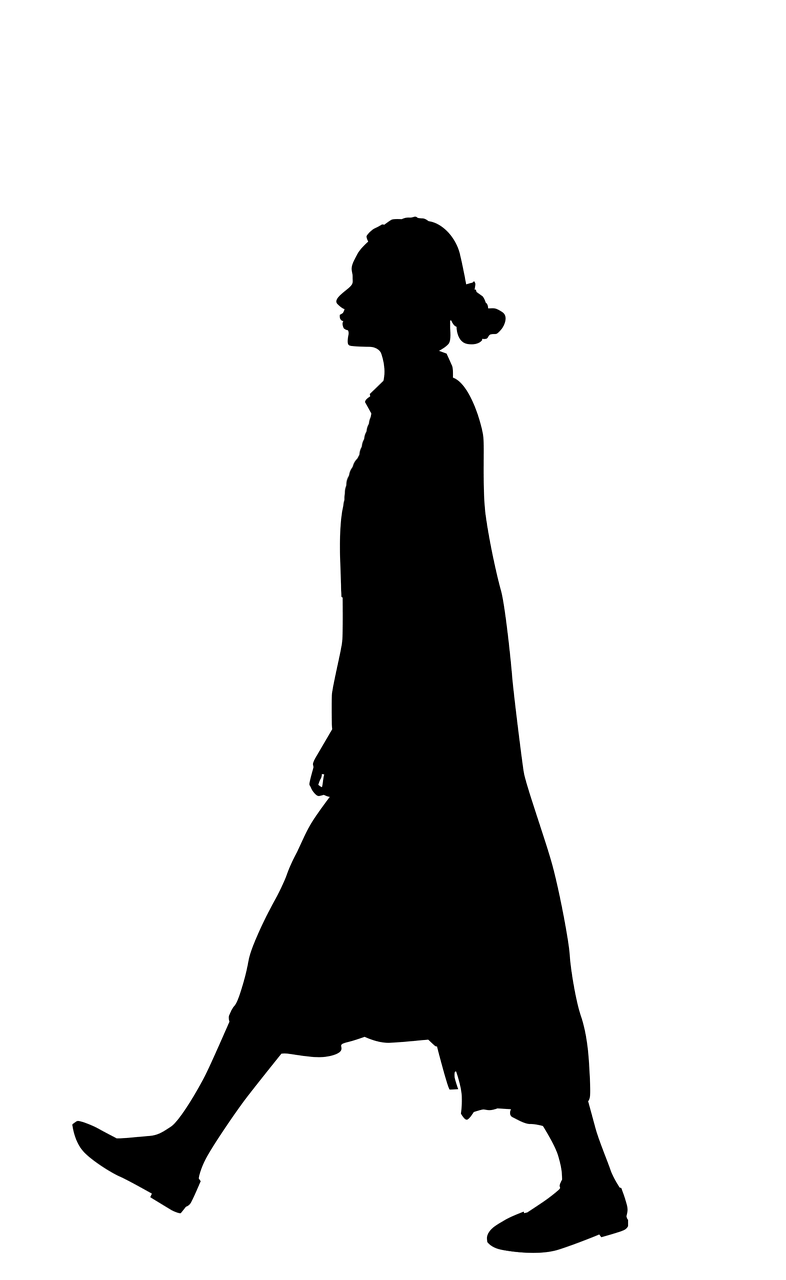 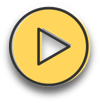 ?
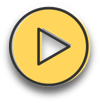 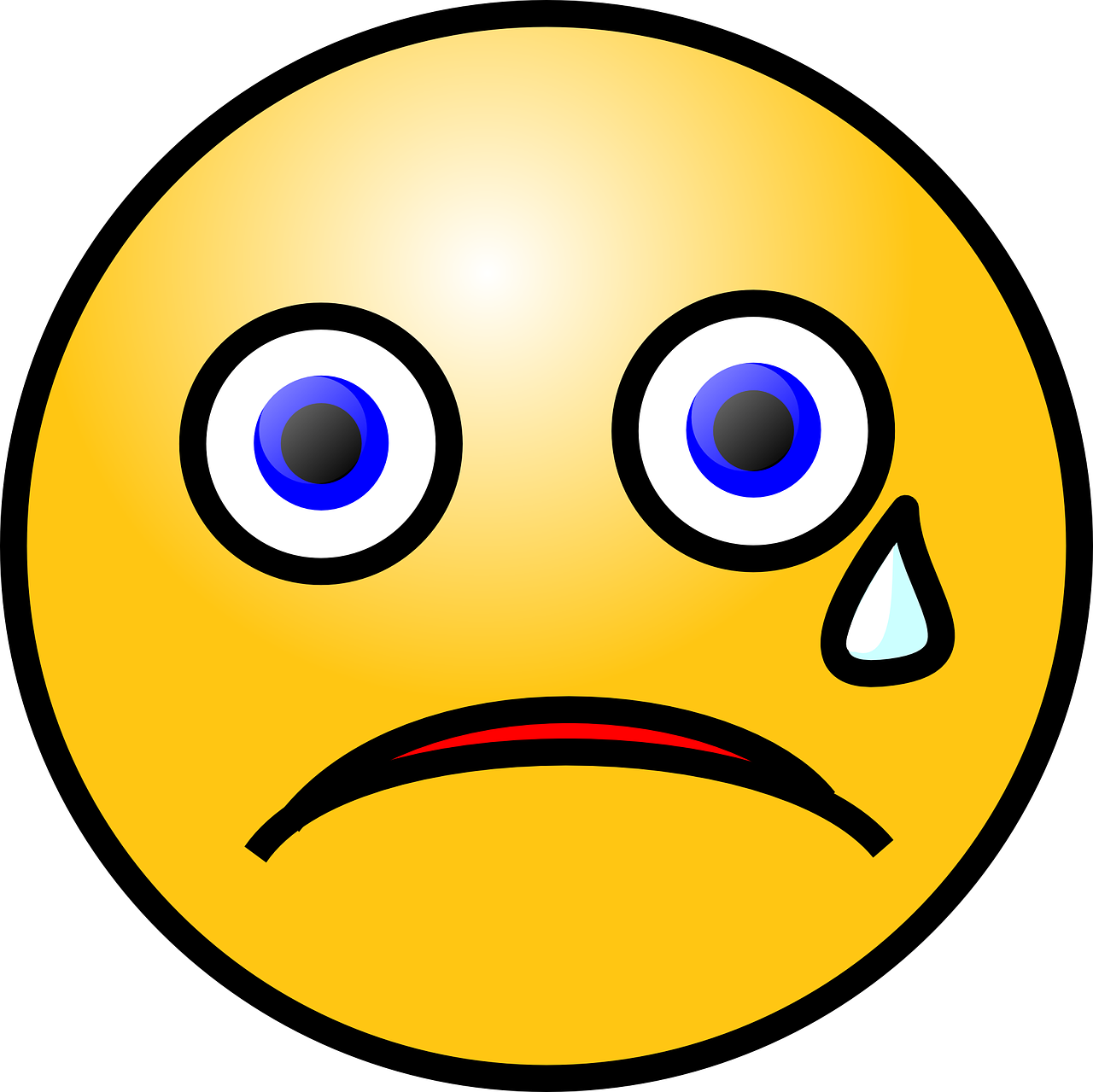 ?
[Speaker Notes: Timing: 5 minutes

Aim: to practise aural recognition and transcription of previously taught SSCs.

Procedure:
Explain that this week pupils will be revising all the sounds covered this term. They will hear 10 words and need to identify which of the two sounds suggested is the correct missing sound. For a greater challenge, some pupils might like to look away from the board and identify the sound independently. 
Click audio button 1 to play the recording for item 1. Pupils need to write down the missing SSC: v or w. 
Elicit the answer and click to reveal the answer. 
Repeat for items 2-10. Now that pupils have learnt numbers, encourage them to follow the numbers as they listen to each item. 
Transcript:1. Volk 
2. günstig 
3. Frieden 
4. Therme 
5. treten 
6. Ergebnis
7. Feld
8. Weg
9. traditionell
10. weinen

Word frequency of unknown words (1 is the most frequent word in German): Ergebnis [386] Feld [834] Frieden [1696] günstig [1526] Therme [>5000] traditionell [1555] treten [367] Volk [1032] Weg [220] weinen [1556]
Source:  Jones, R.L. & Tschirner, E. (2019). A frequency dictionary of German: core vocabulary for learners. Routledge]
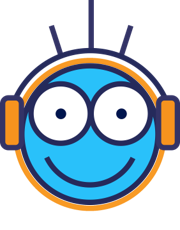 Vocabulary Revision
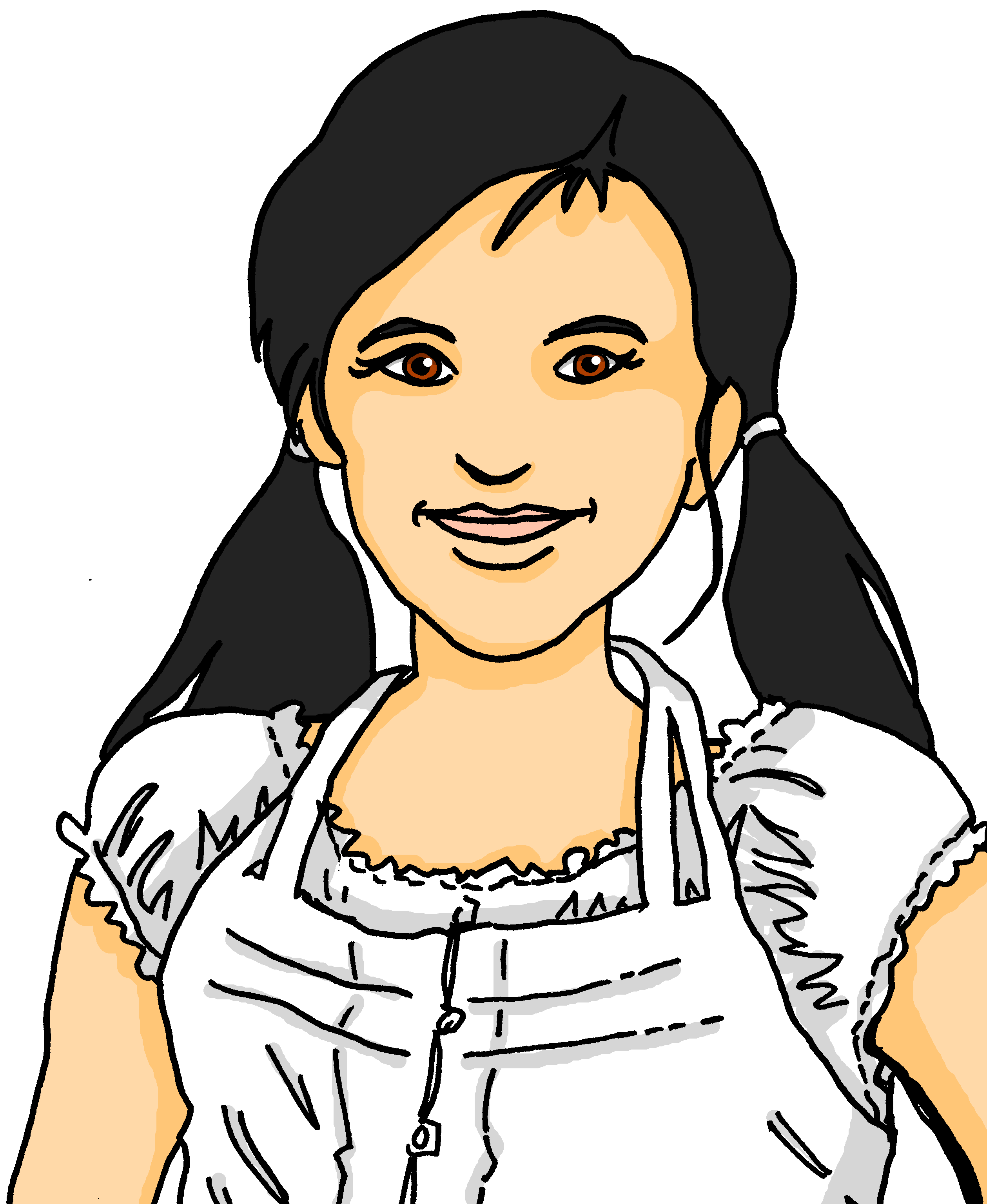 Hör zu. Was ist das?
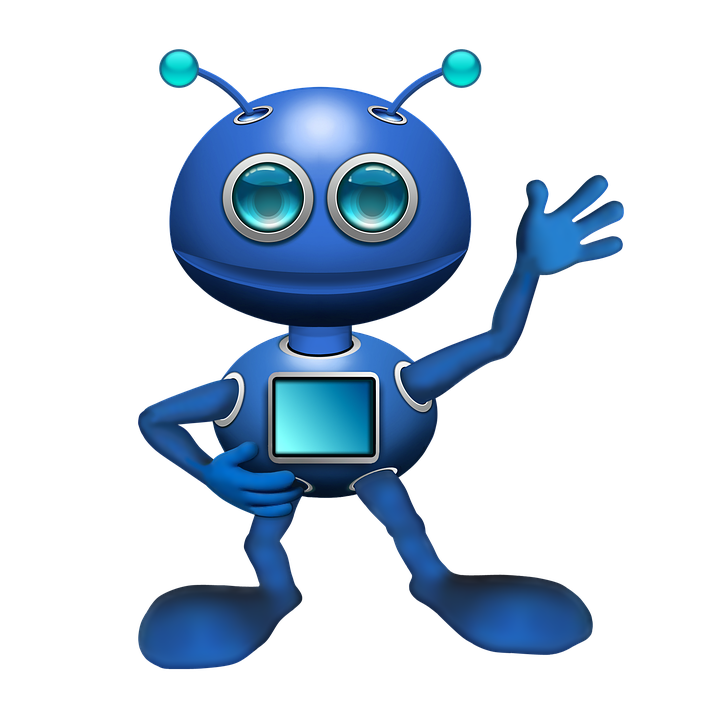 hören
For each question, put a cross (x) under the type of word you hear. You will hear each German word twice. Choose one correct answer only.
1
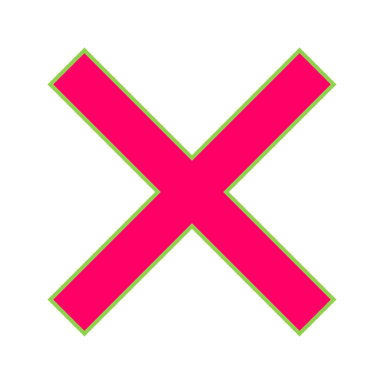 2
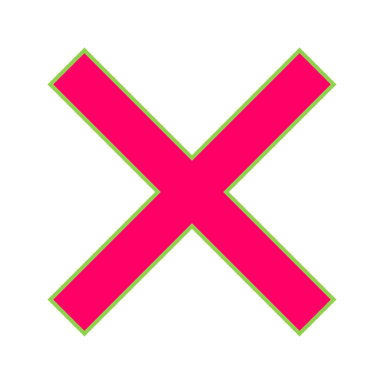 3
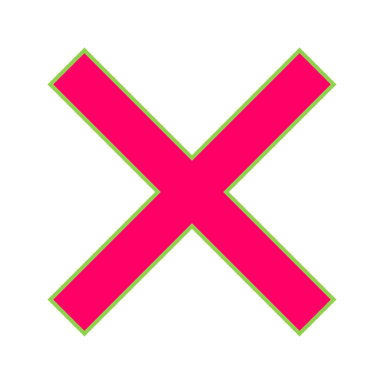 4
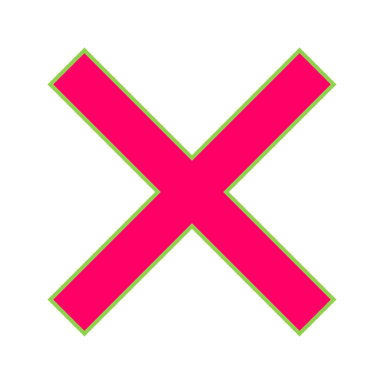 5
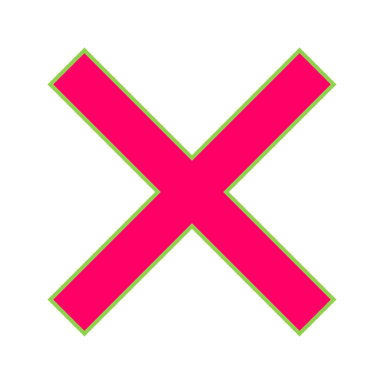 6
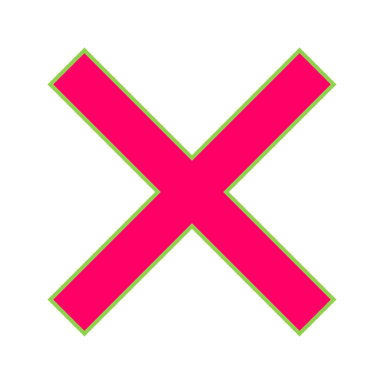 [Speaker Notes: Timing: 5 minutes

Procedure:
Pupils write 1-6 and write down A, B, C, or D for each word that they hear. 
Click to reveal answers 1-6 in turn.


Transcript:
die Stunde
April
die Mutter
fahren
Dienstag
müde]
Revising verbs, present tense, nicht
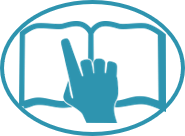 Remember: to say what someone doesn’t do, use nicht.
Remember: the ending of a verb tells us who a sentence is about. 
Ich heiße = I am called. Er heißt = he is called.
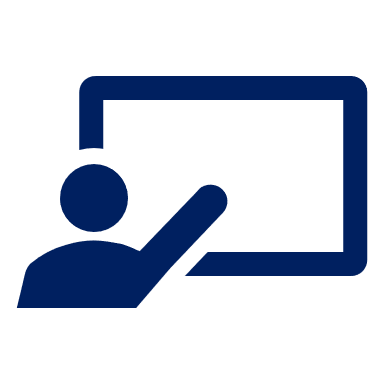 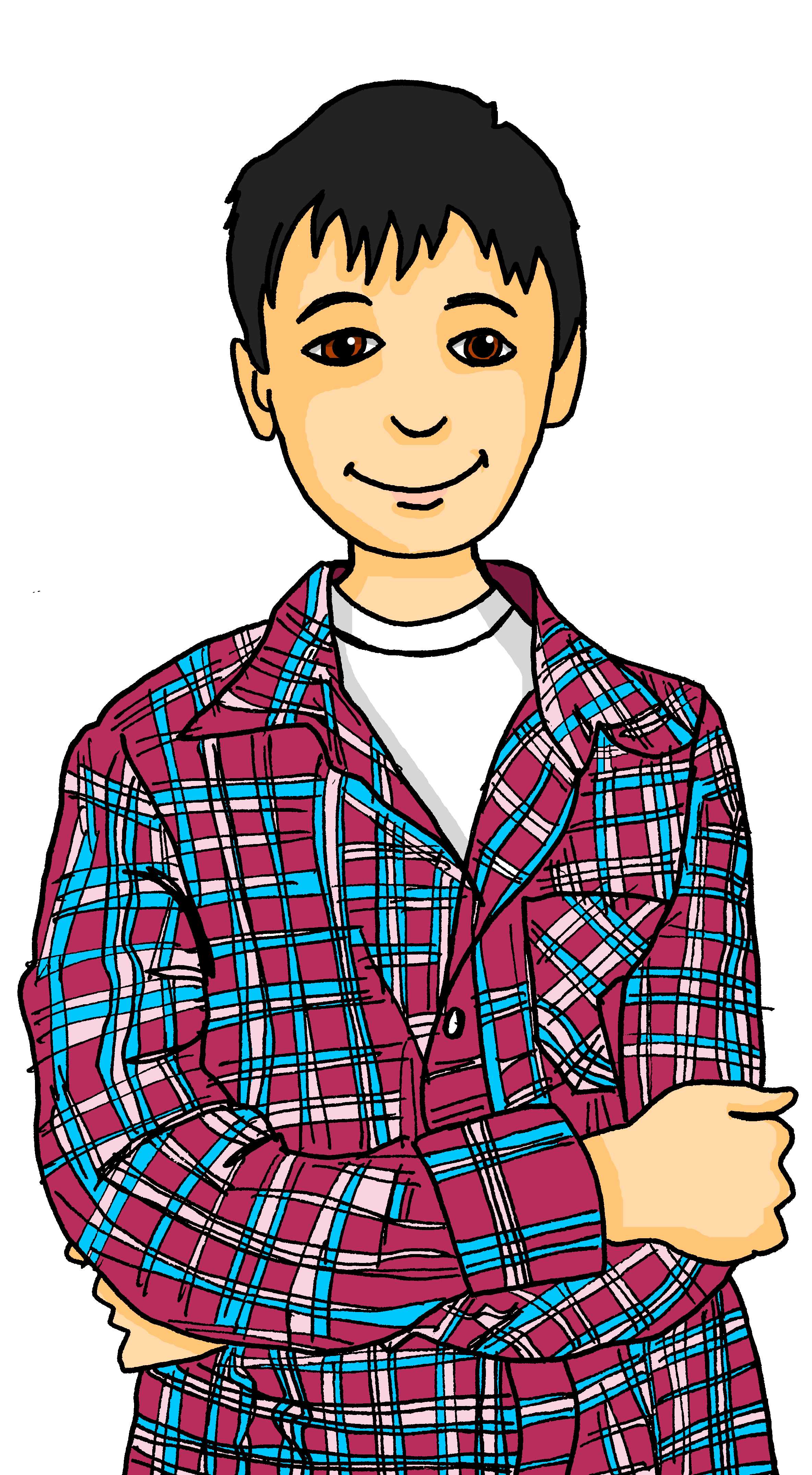 Was sagt Lias?
lesen
Remember: we translate the German present tense in two ways:
Sie besucht heute – she is visiting today
Sie besucht freitags – she visits Fridays
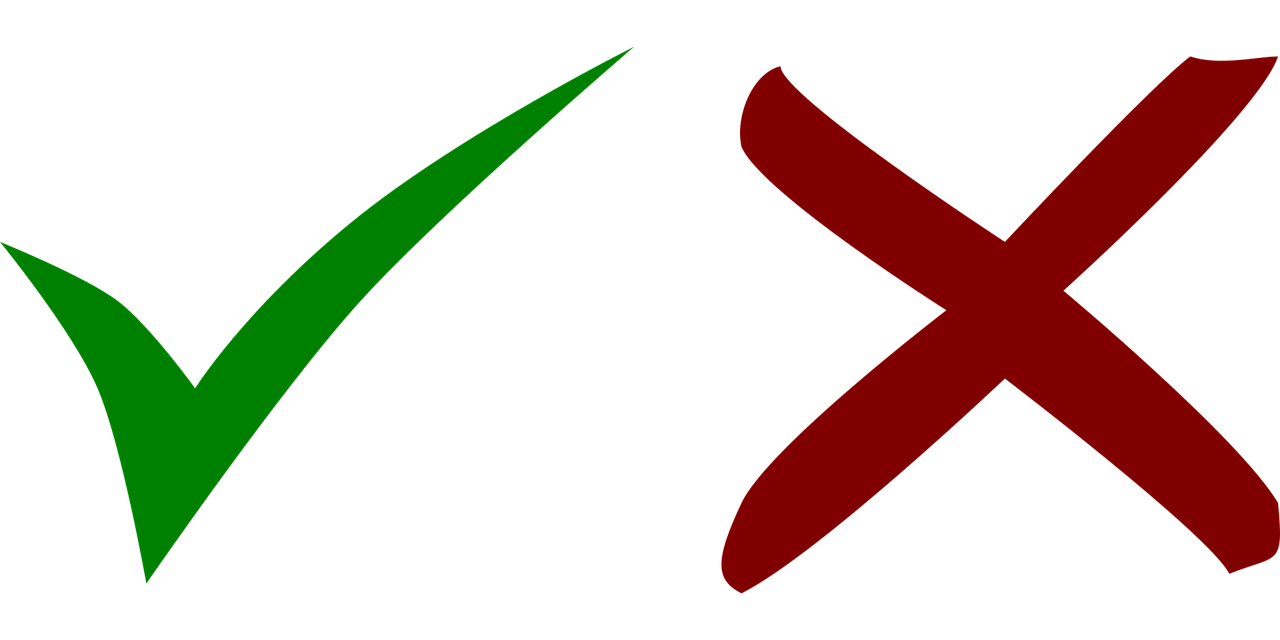 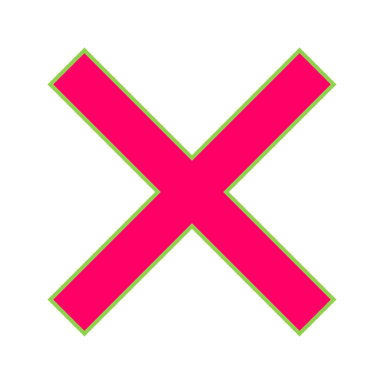 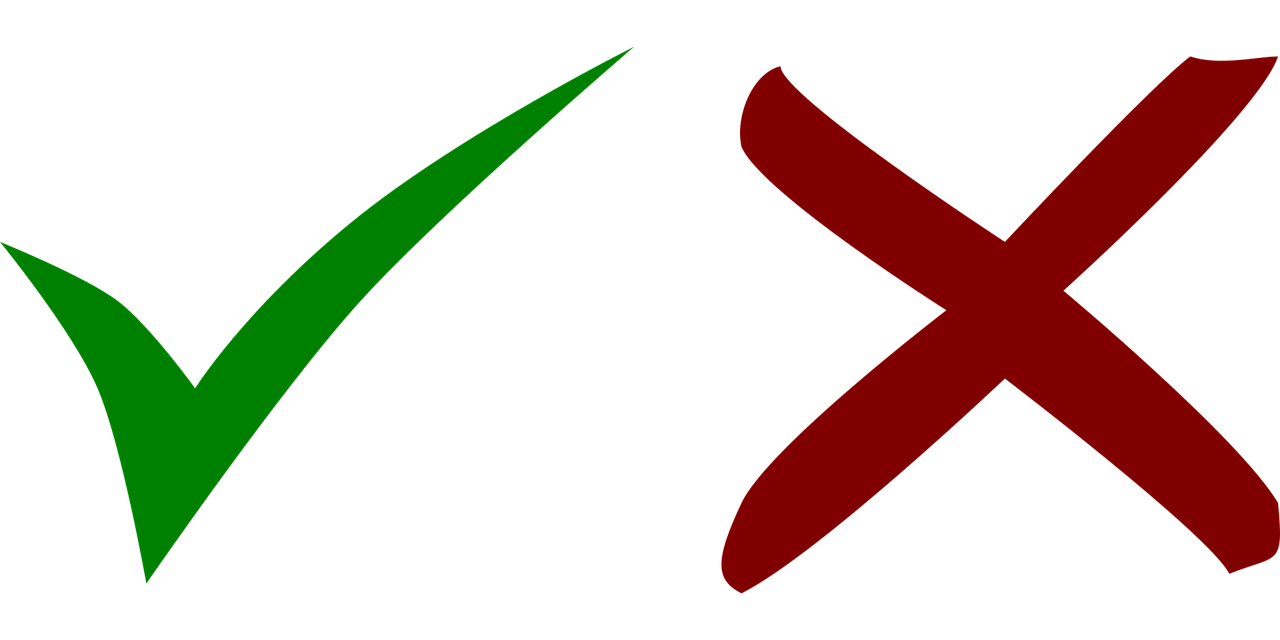 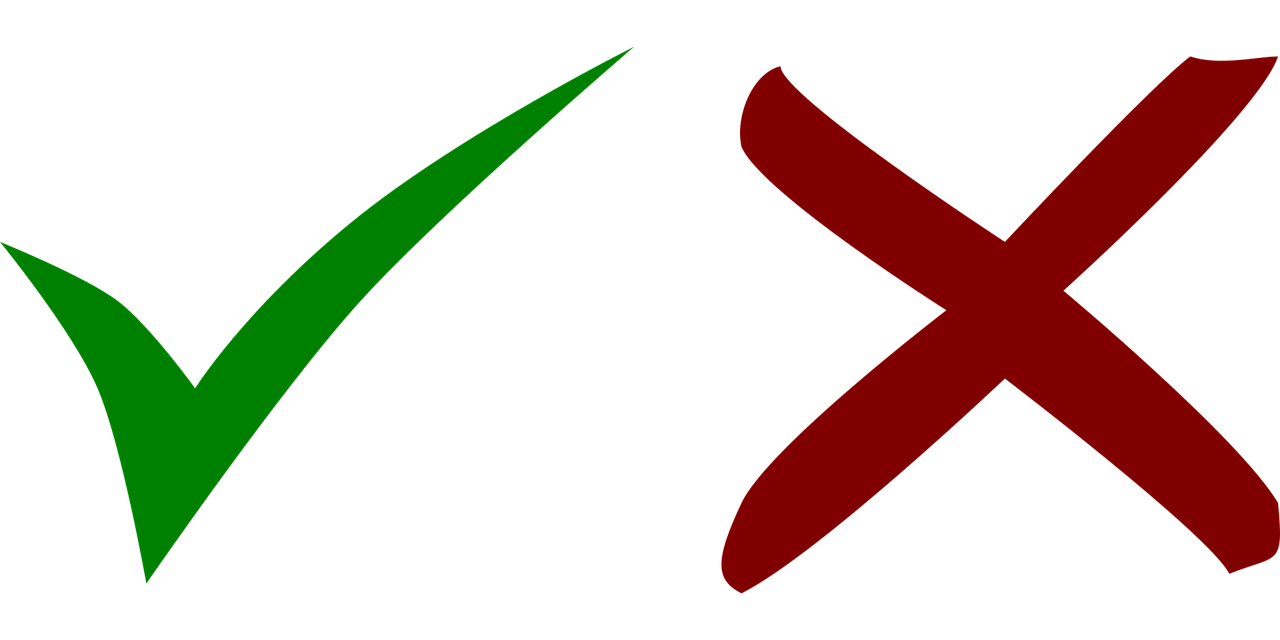 1
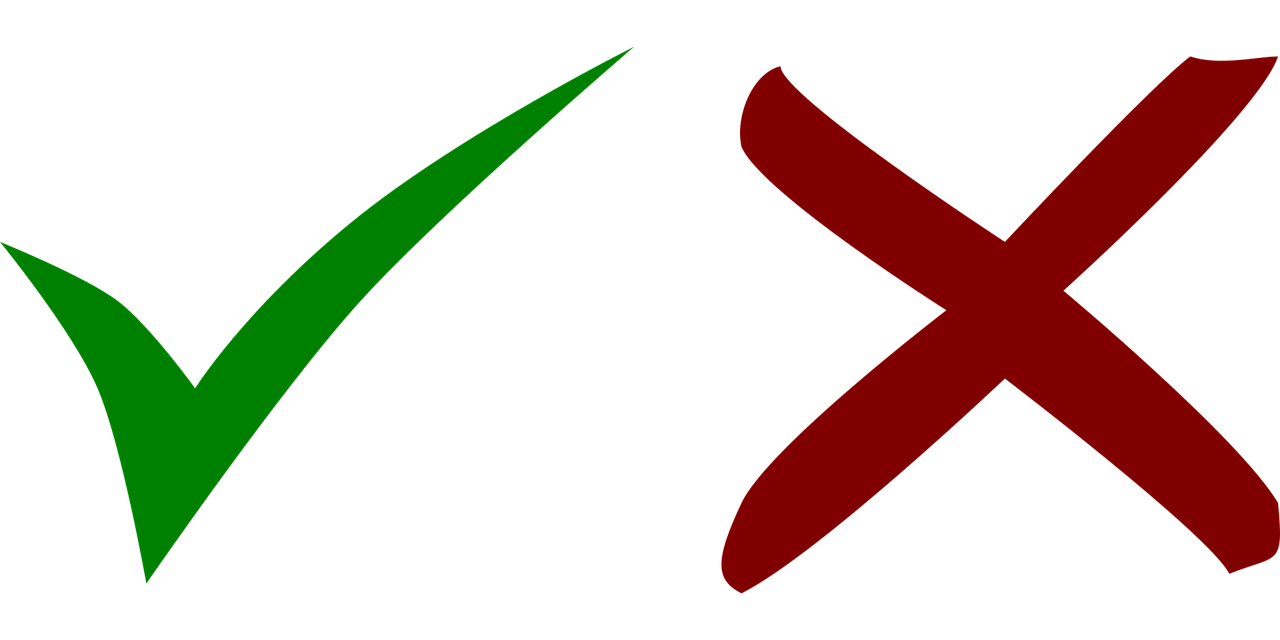 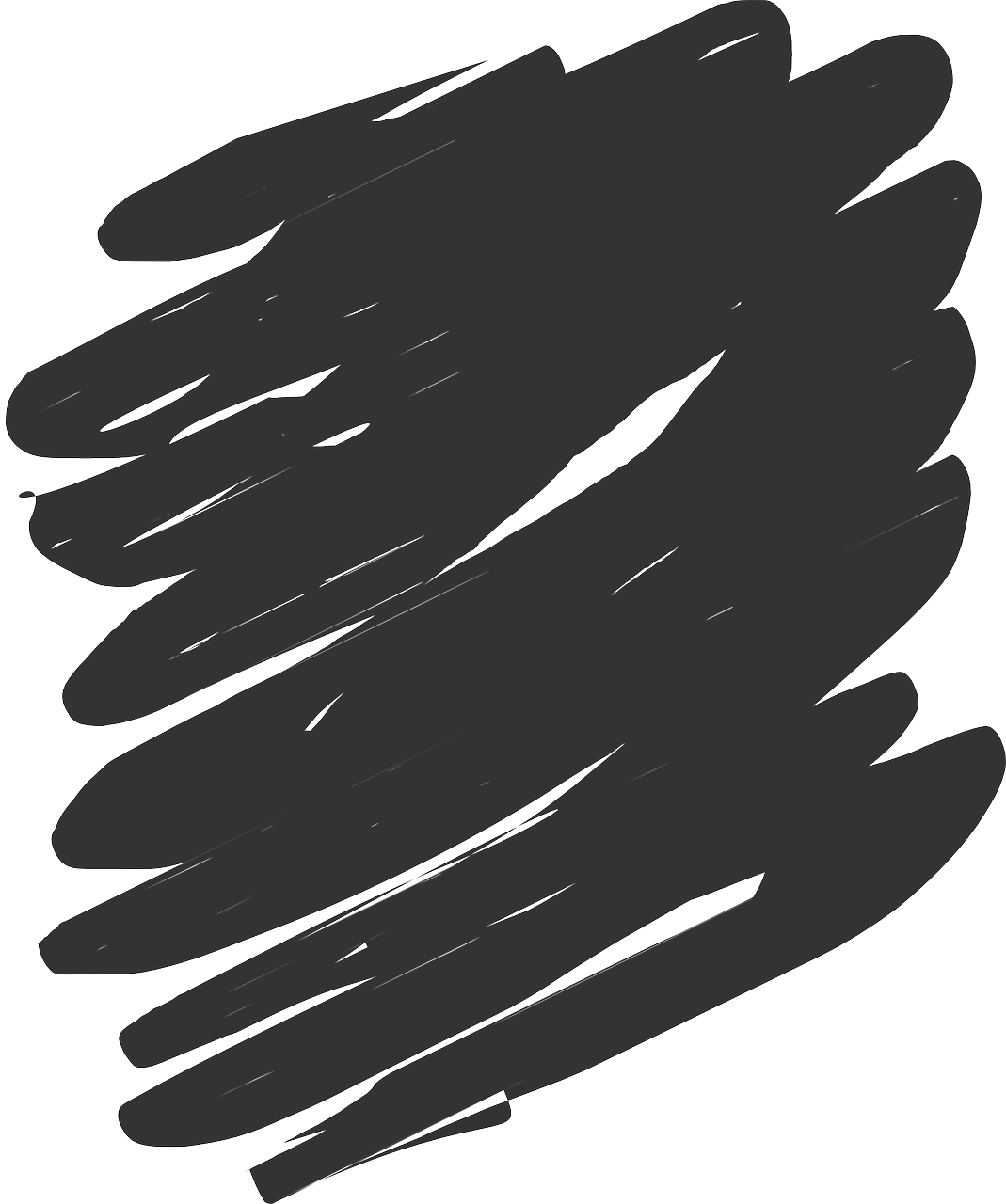 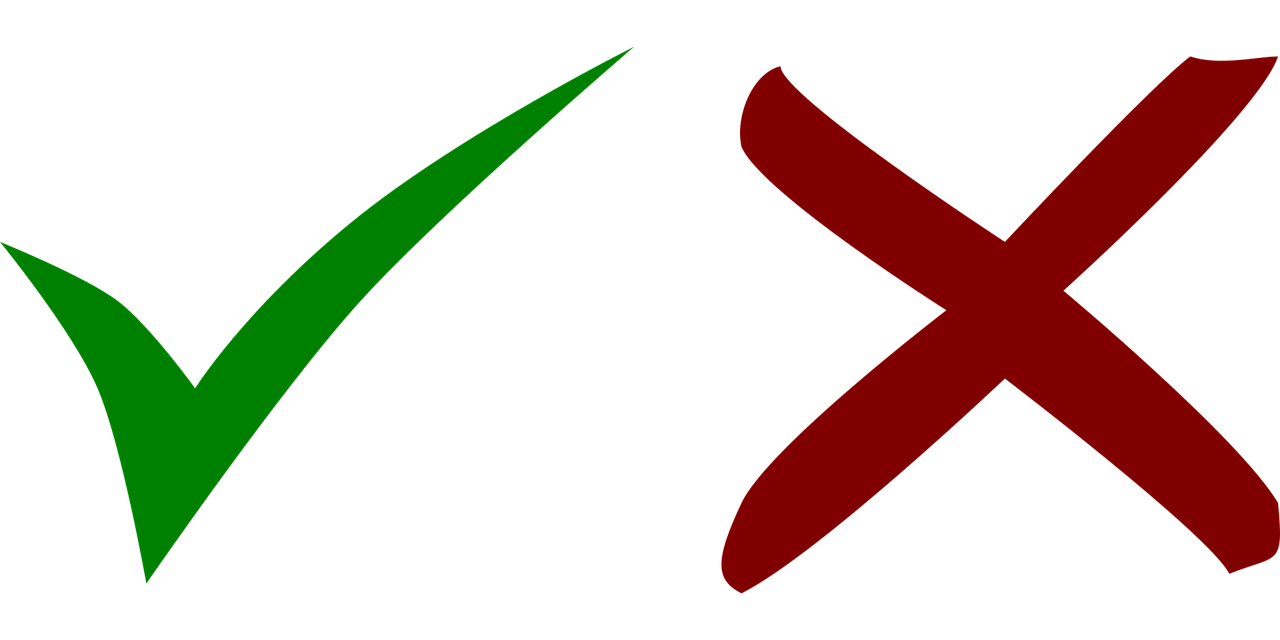 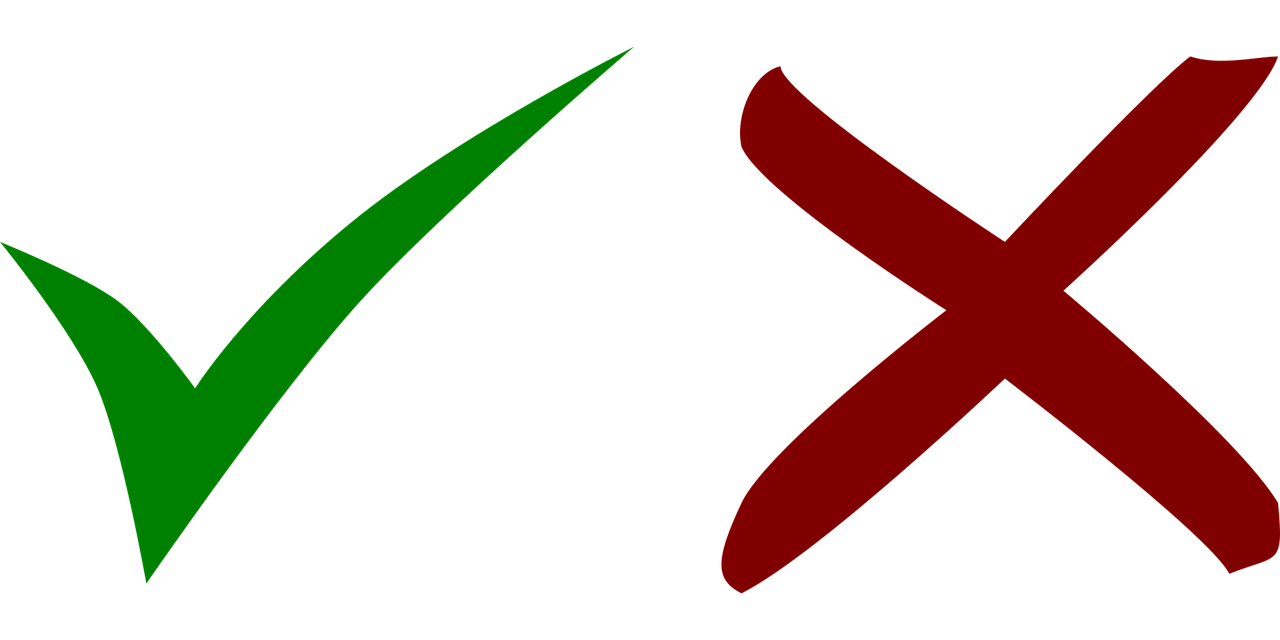 2
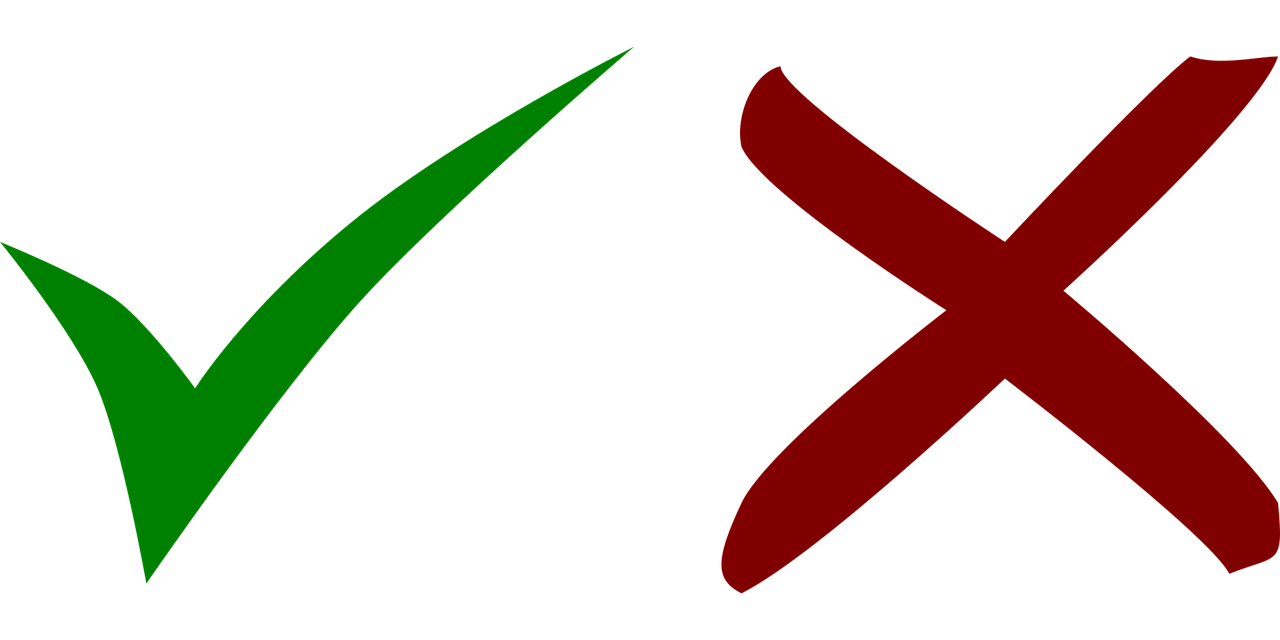 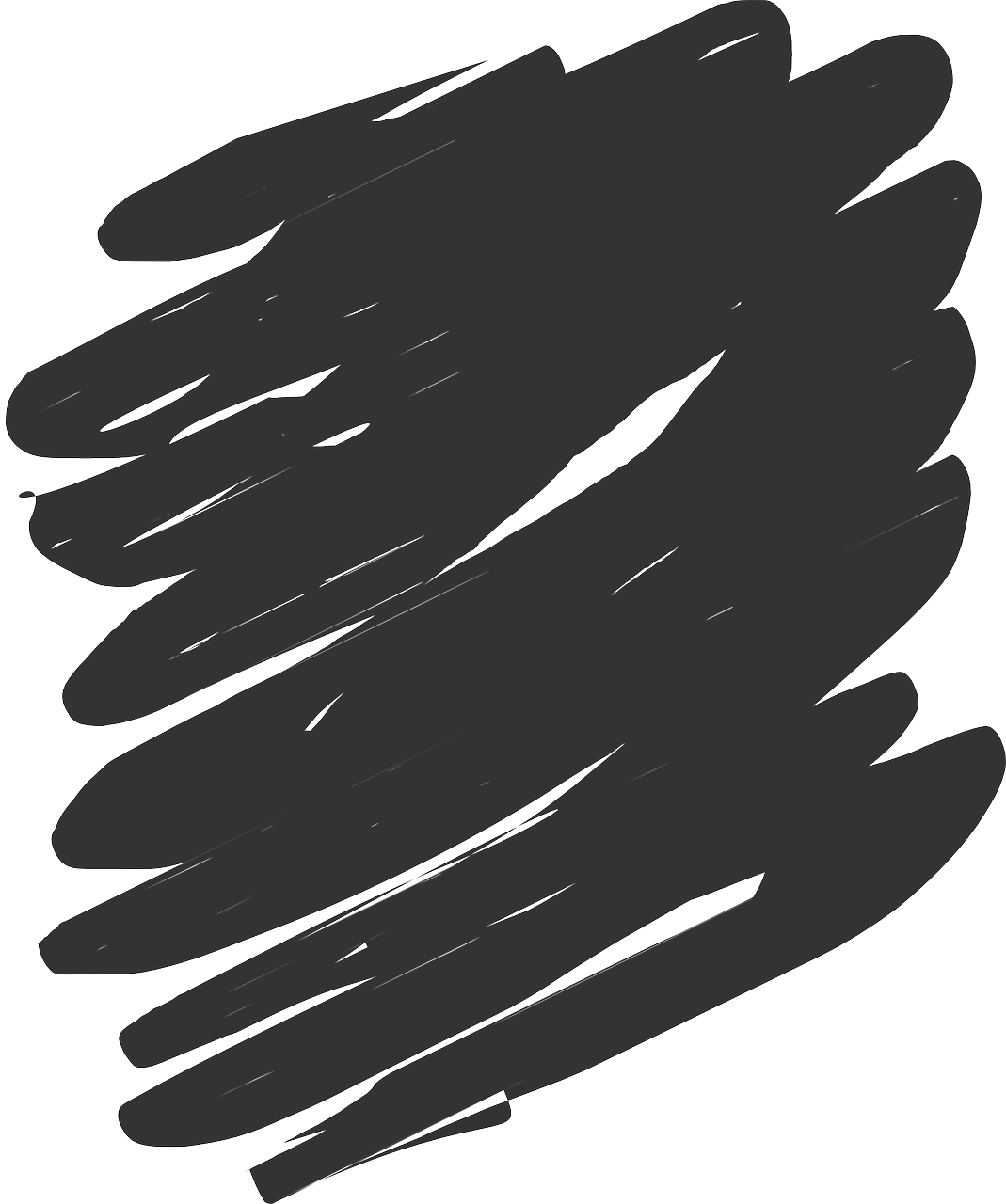 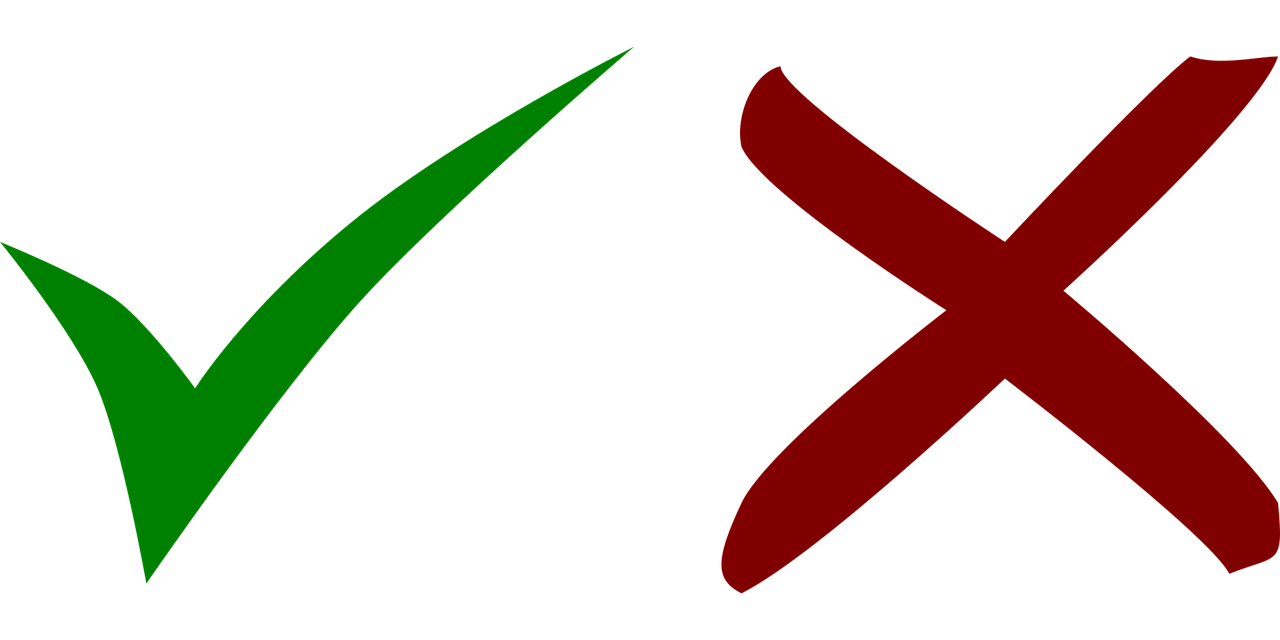 3
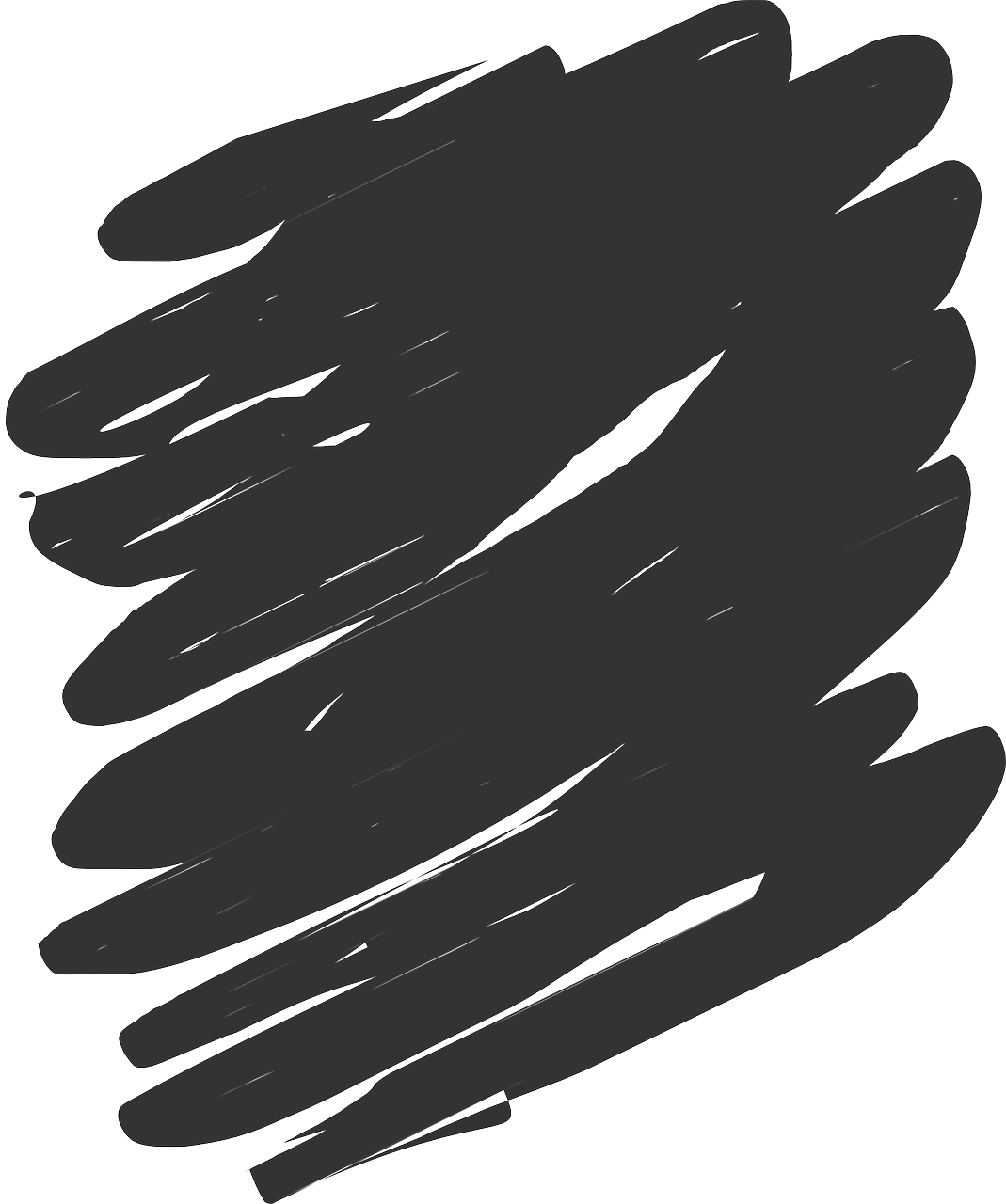 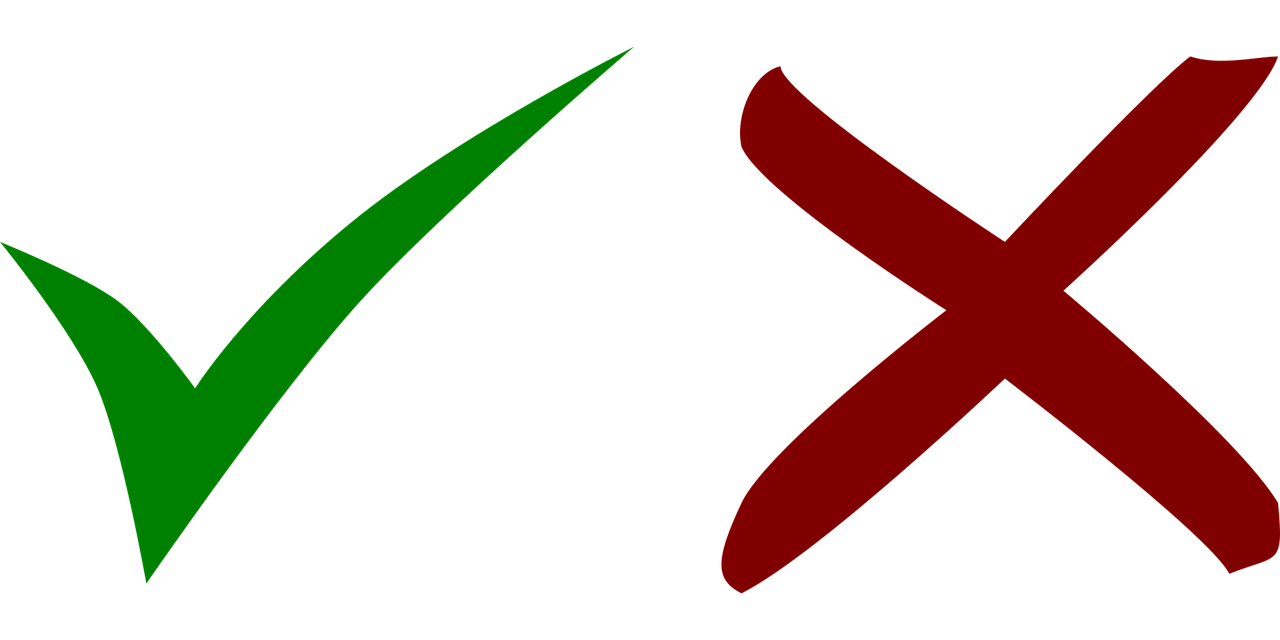 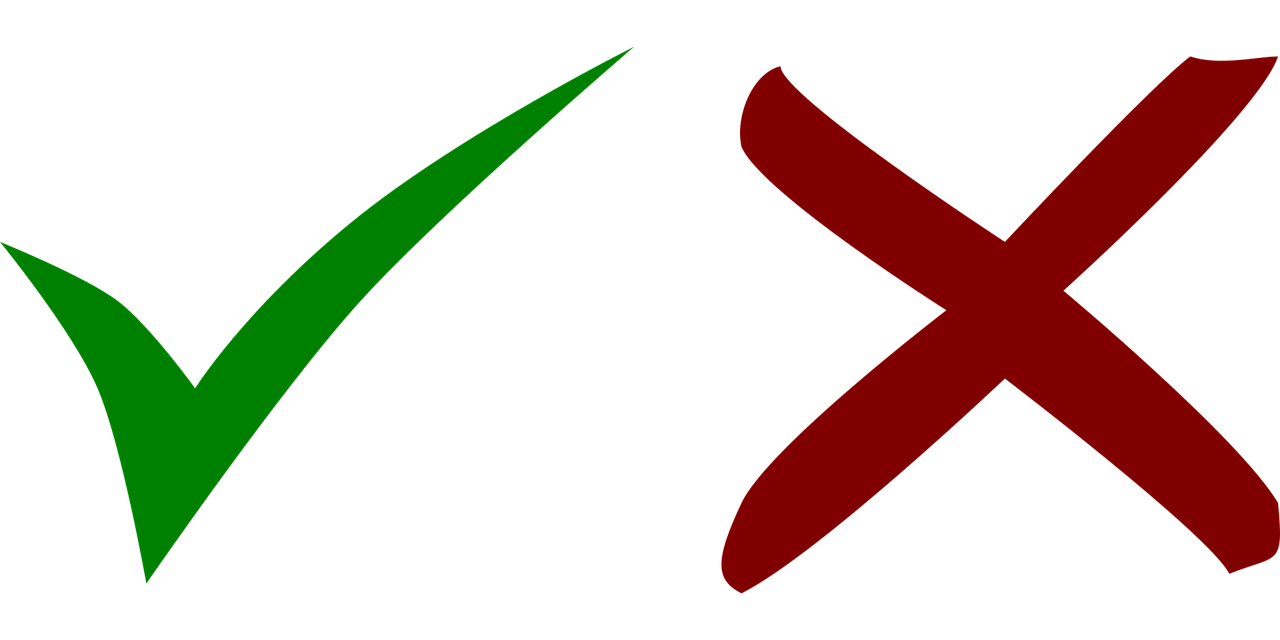 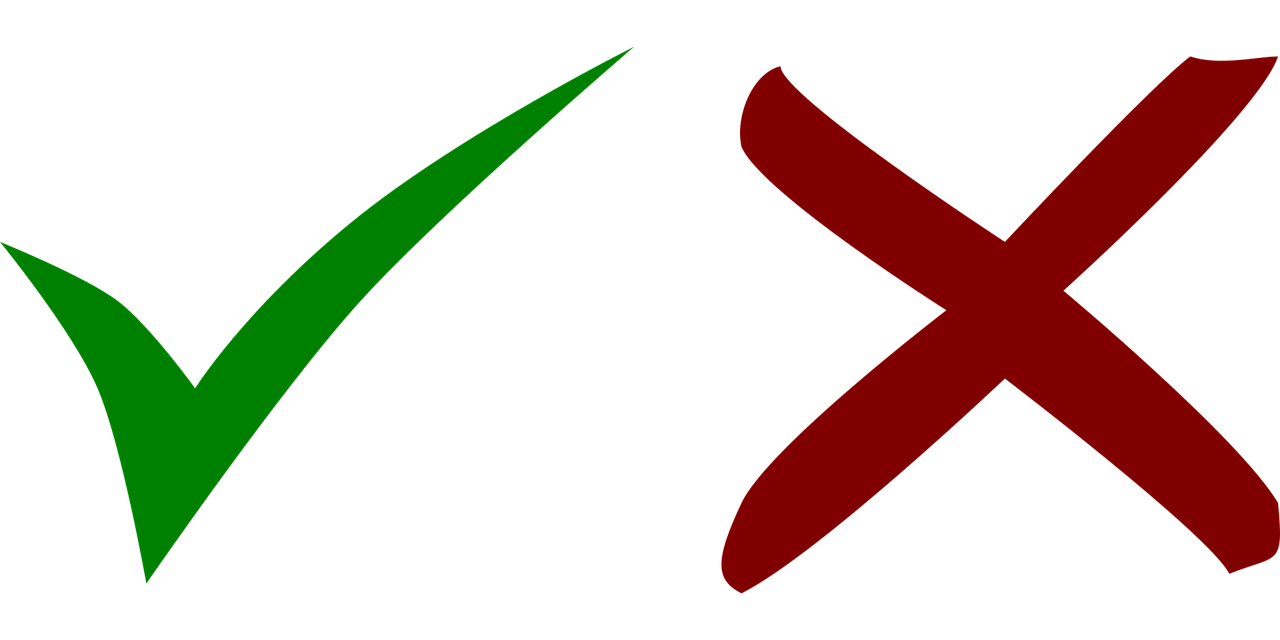 4
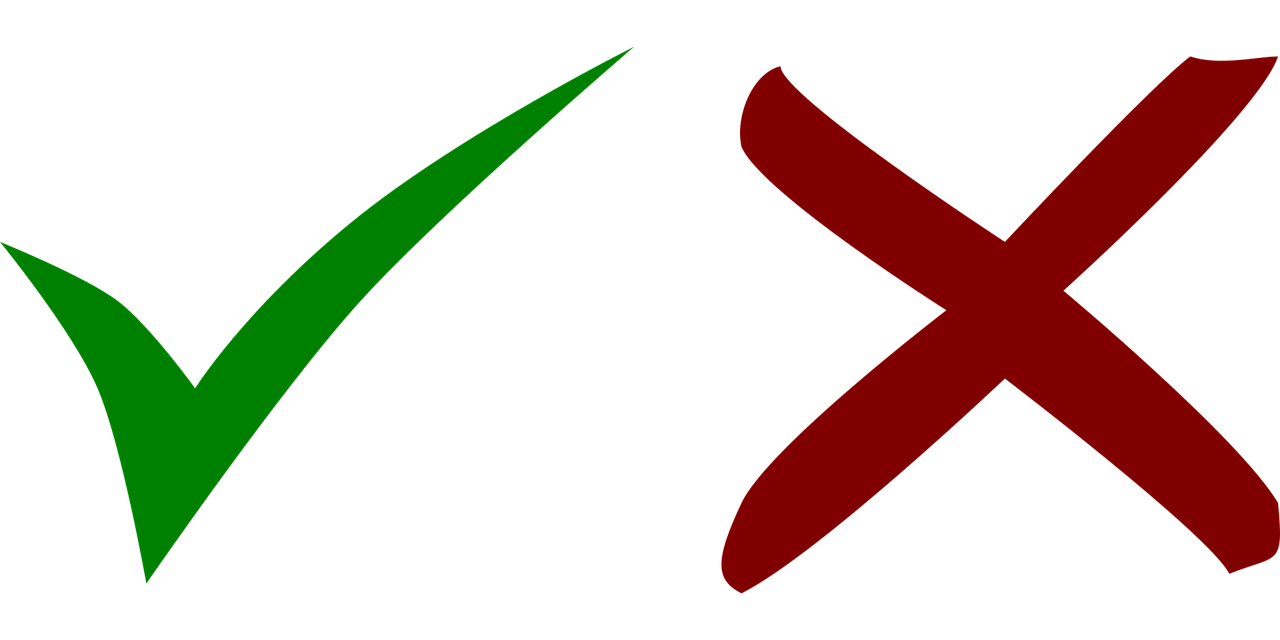 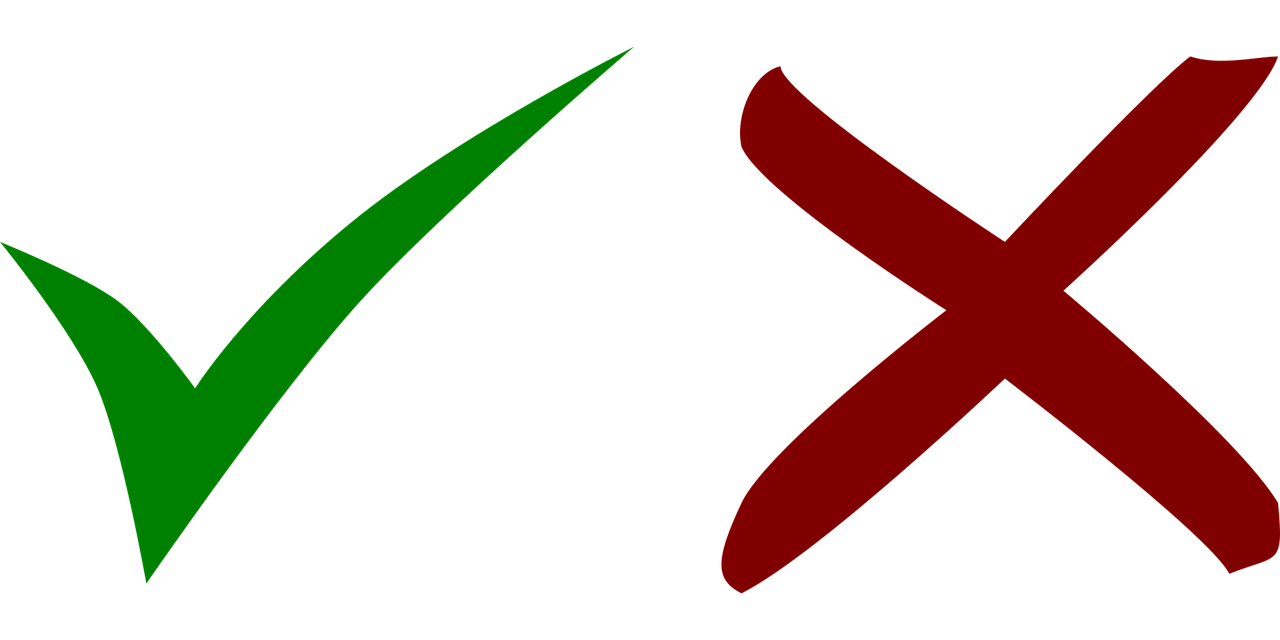 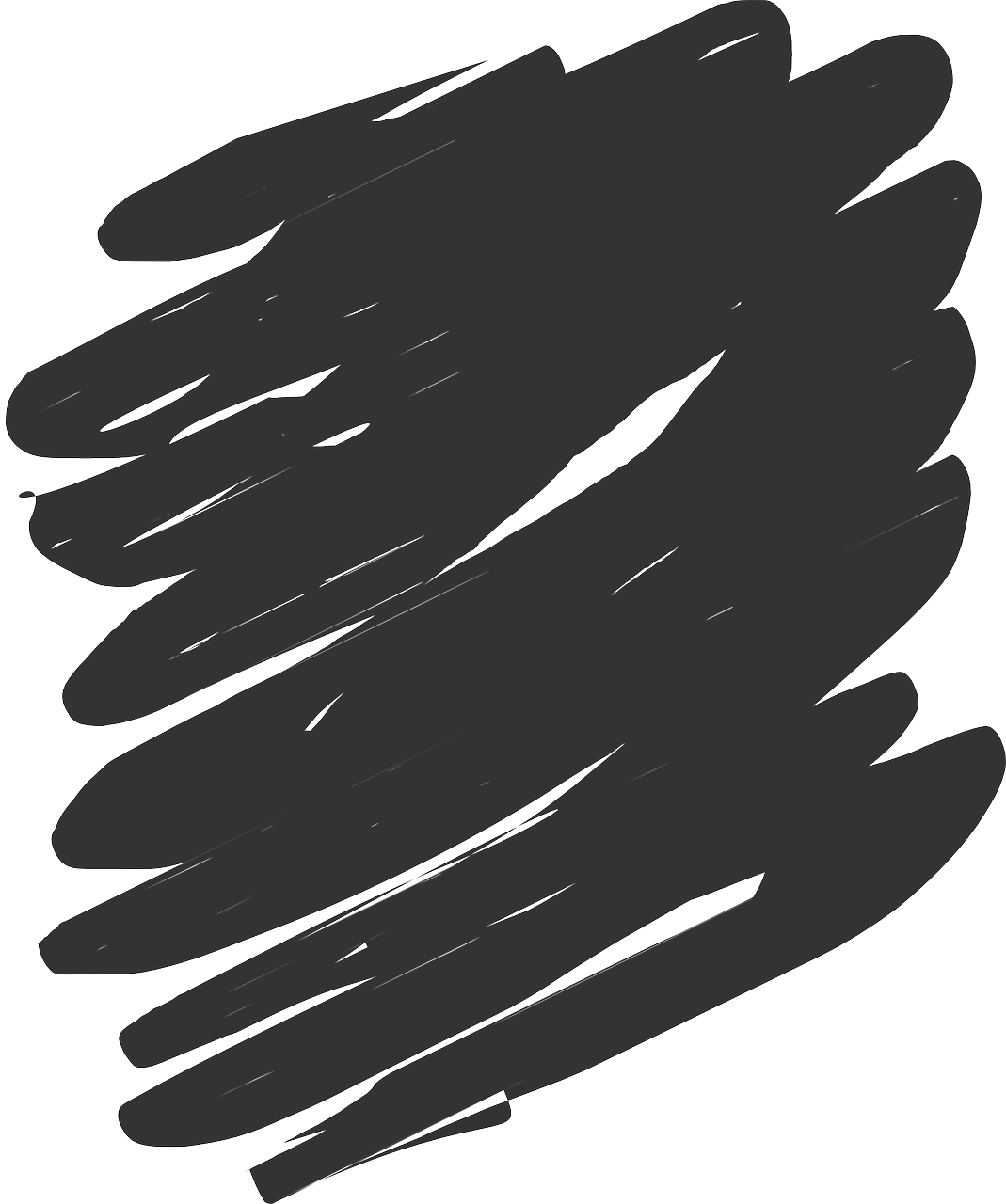 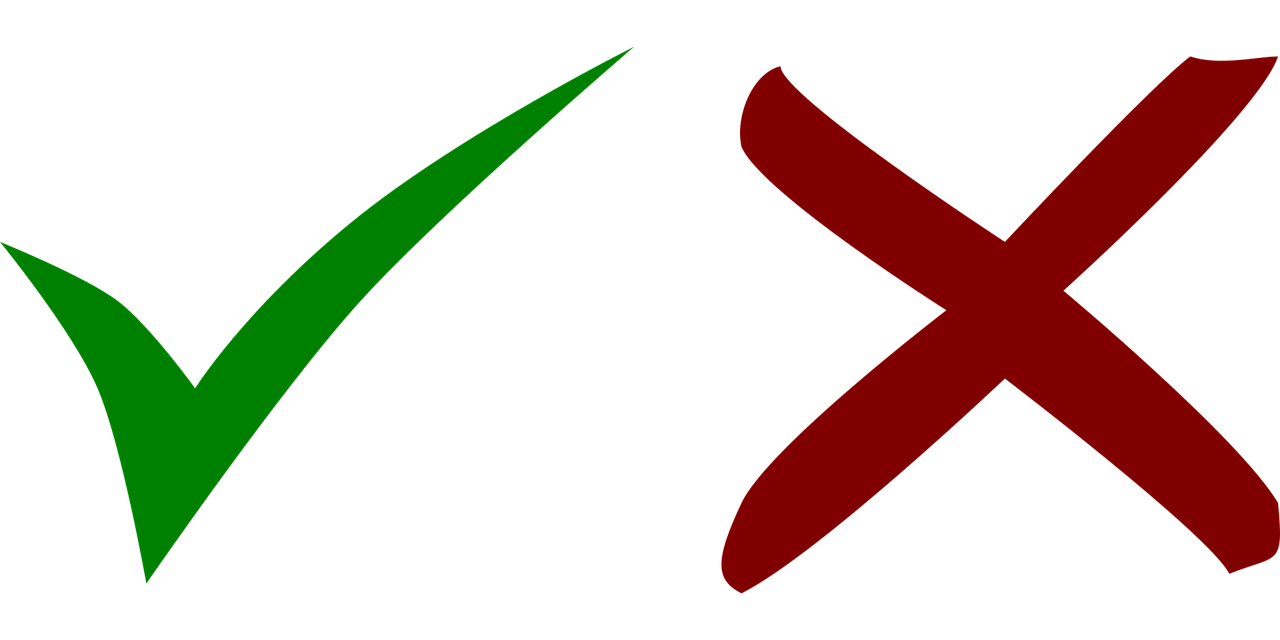 5
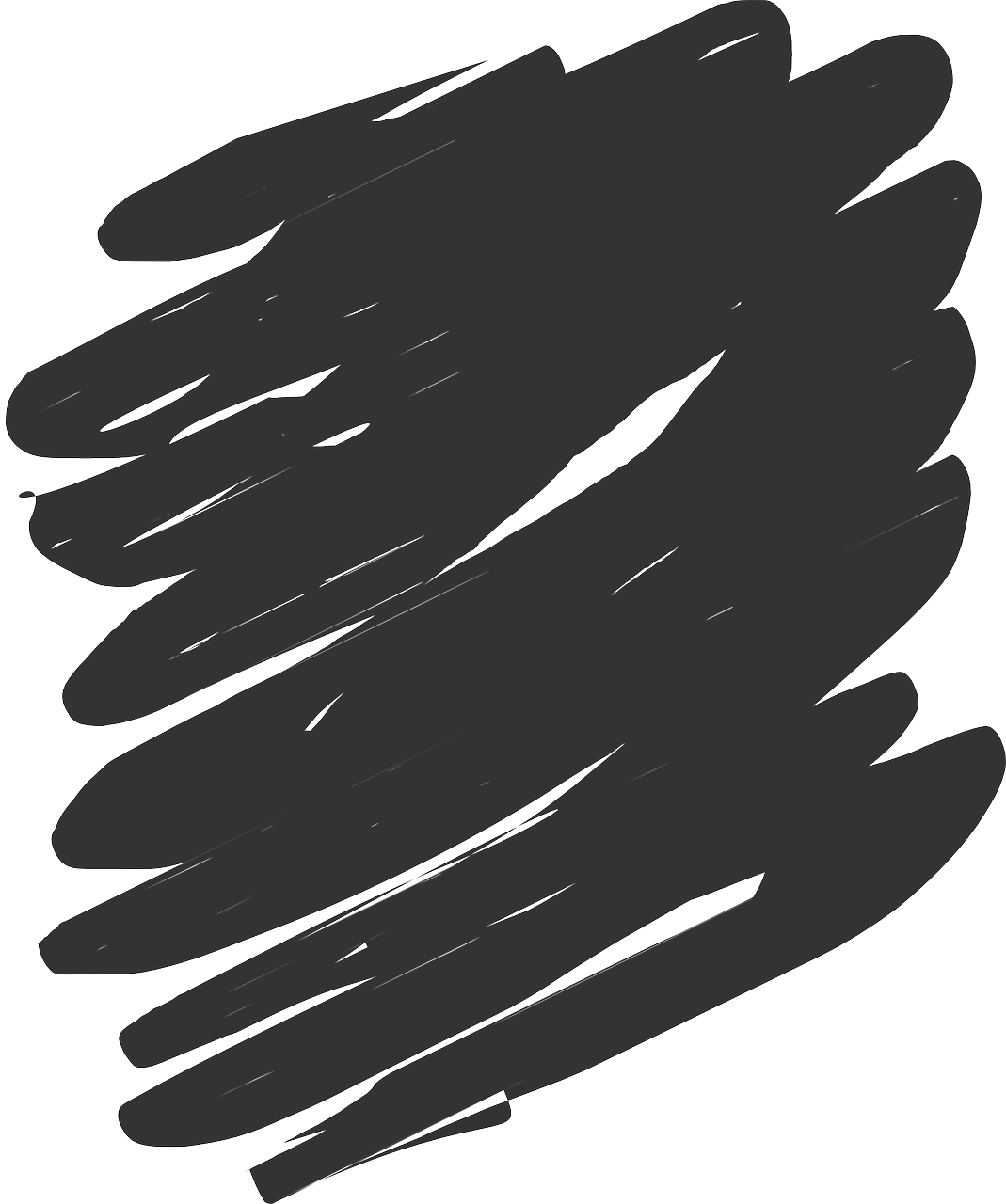 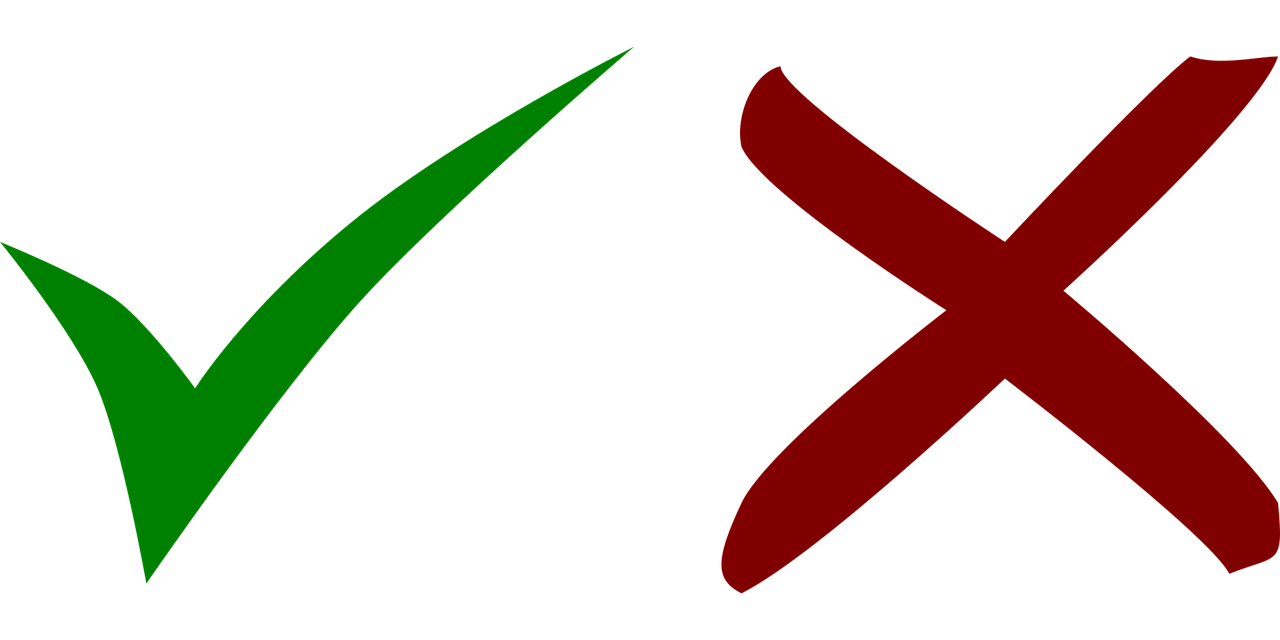 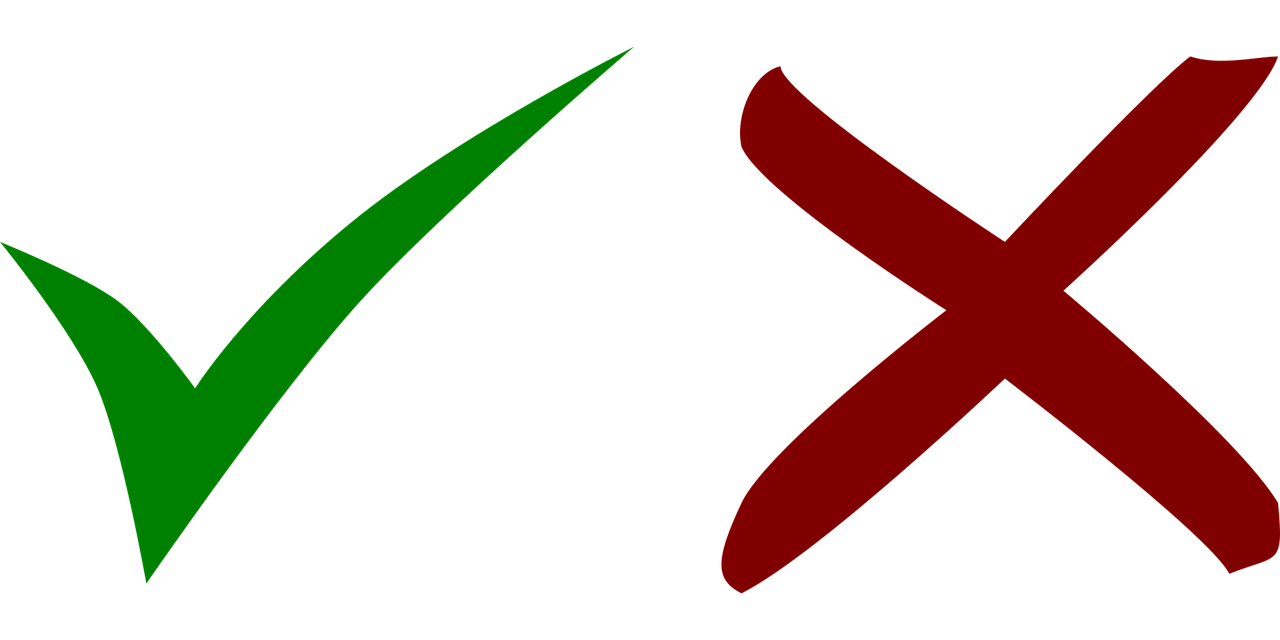 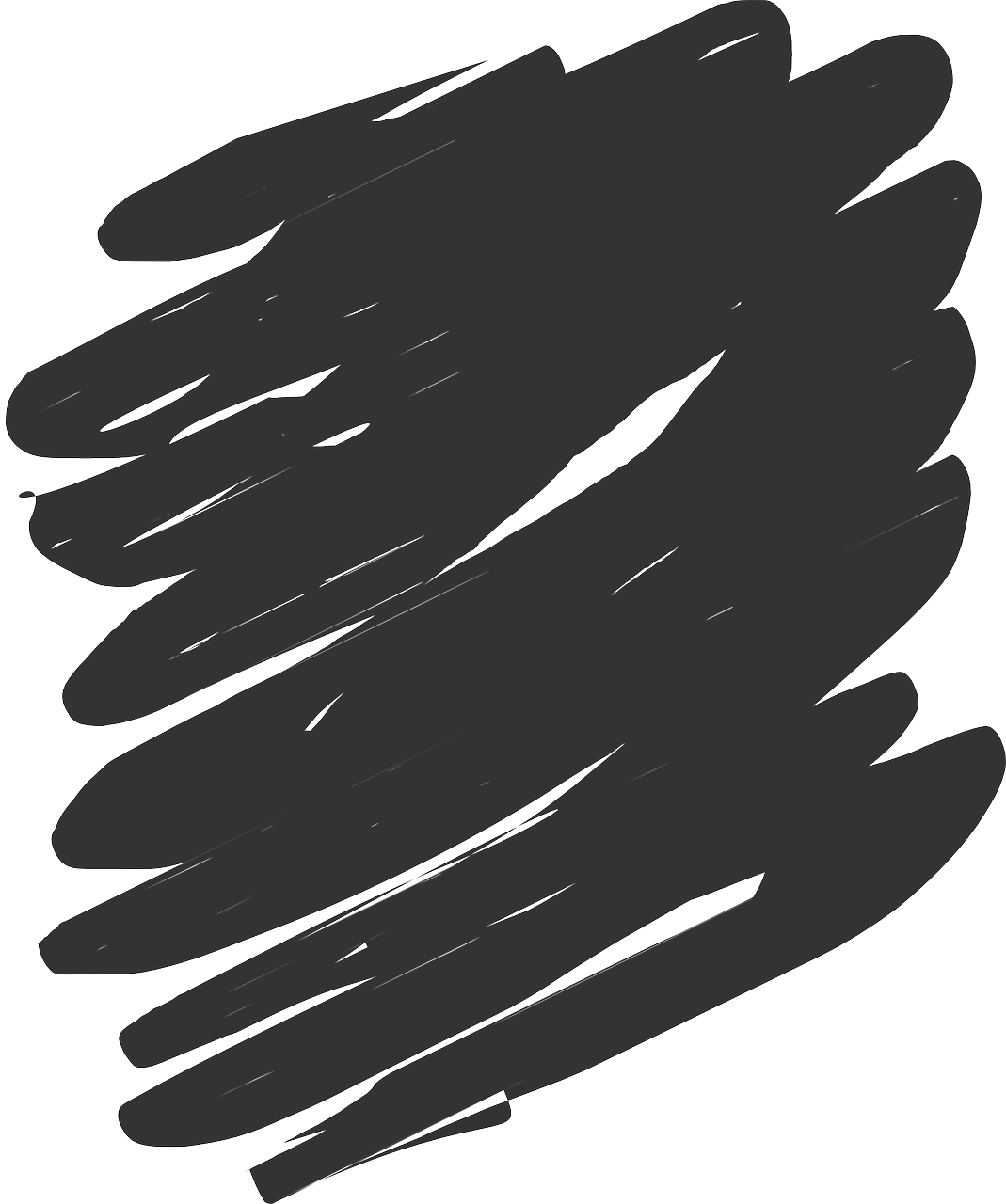 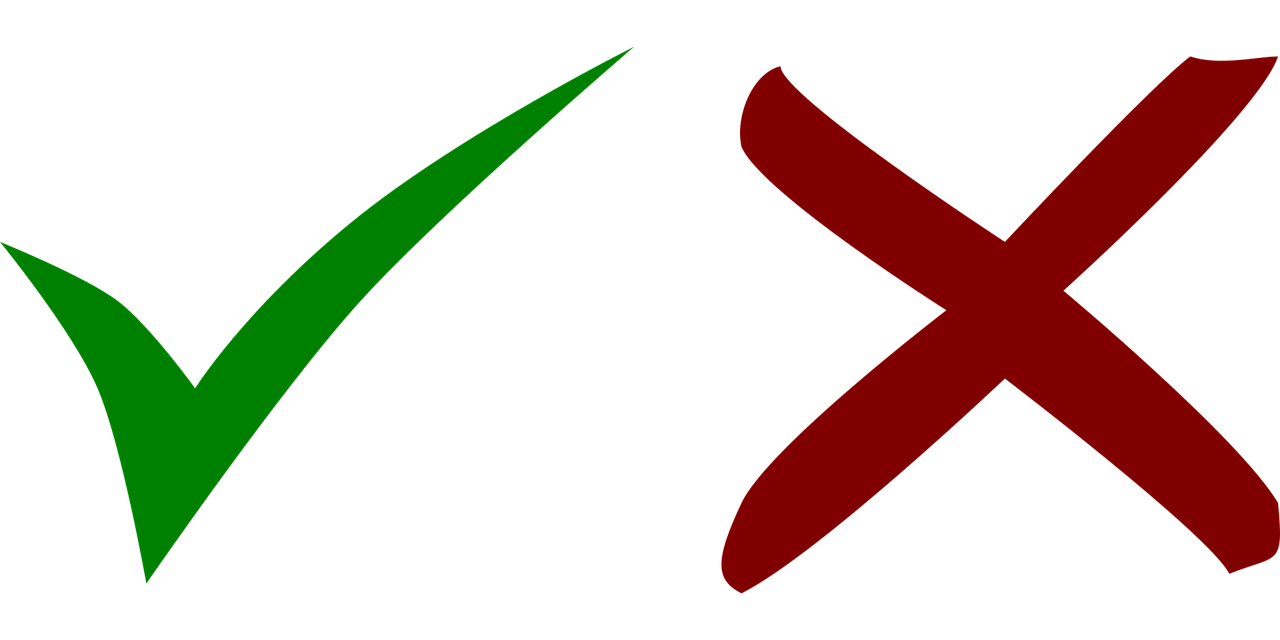 6
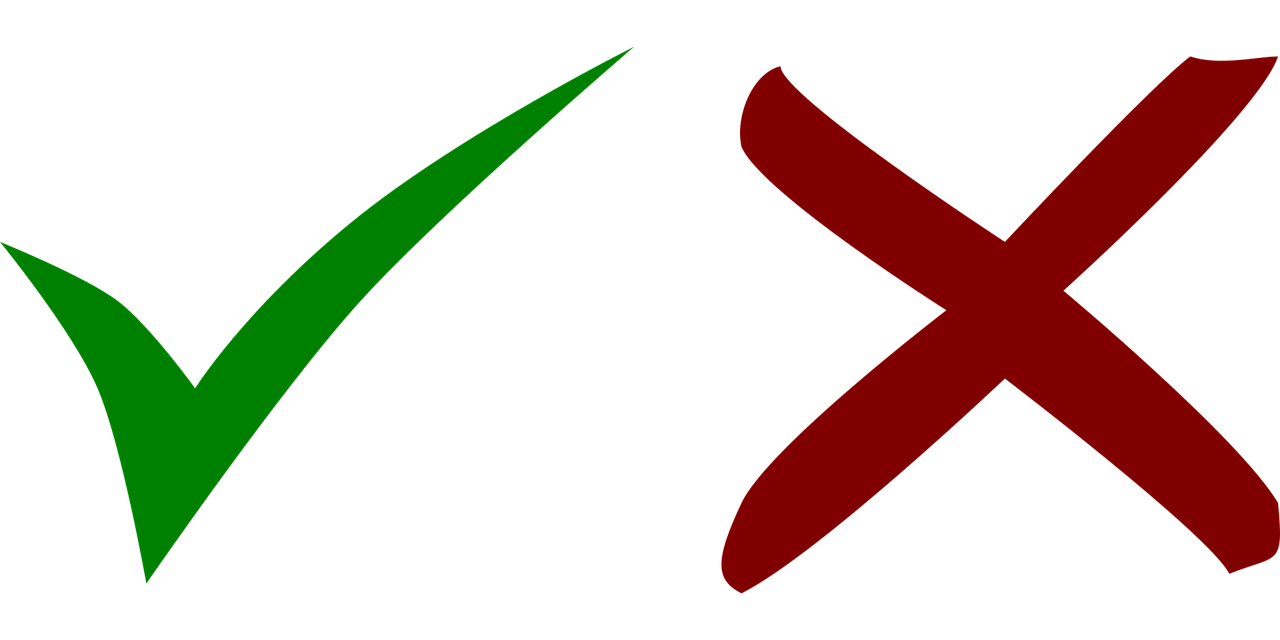 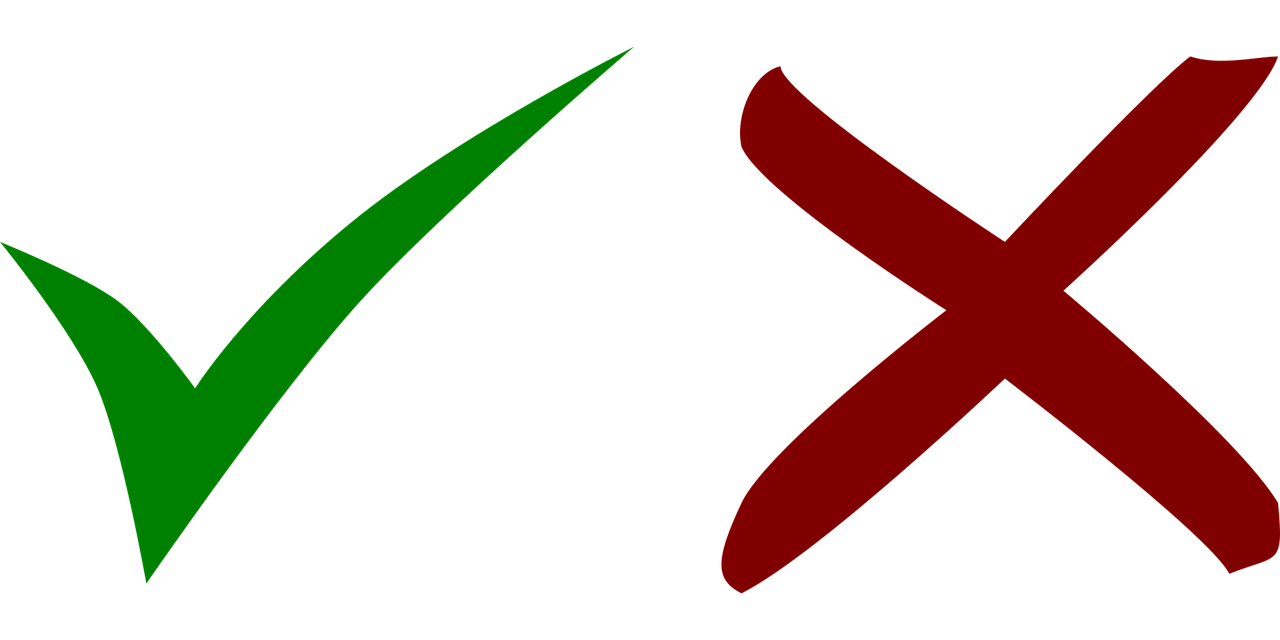 [Speaker Notes: Timing: 5 minutes

Aim: to practise written comprehension of verbs in the present simple and continuous in the first and third persons; to practise written comprehension of sentences with nicht.

Procedure:
Explain the task. Lias has written some sentences about himself and Ronja.
The pronouns have been blanked out so that pupils must focus on the verb ending to decide whether he is talking about himself or Ronja.
Pupils read the sentence again and decide whether it would translate into English as the present simple – ‘I do’ (montags) or the present continuous – ‘I am doing’ (heute).
Pupils read for a third time and decide whether the sentence is positive or negative (with nicht).
Click to reveal answers.
In the audio version, click on the blue squares to hear a native speaker.]
Revising möcht- and possessive adjectives
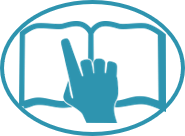 *die Trompete - trumpet
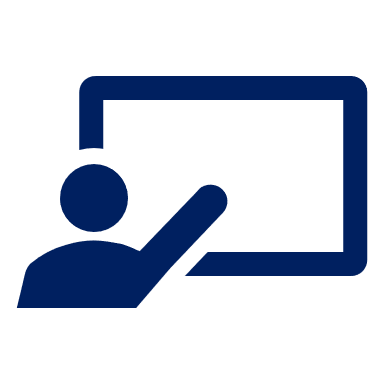 Was sagt Ronja?
Sie möchte| möchtest Sport machen. Ihr|Ihre Mutter macht auch Sport.
lesen
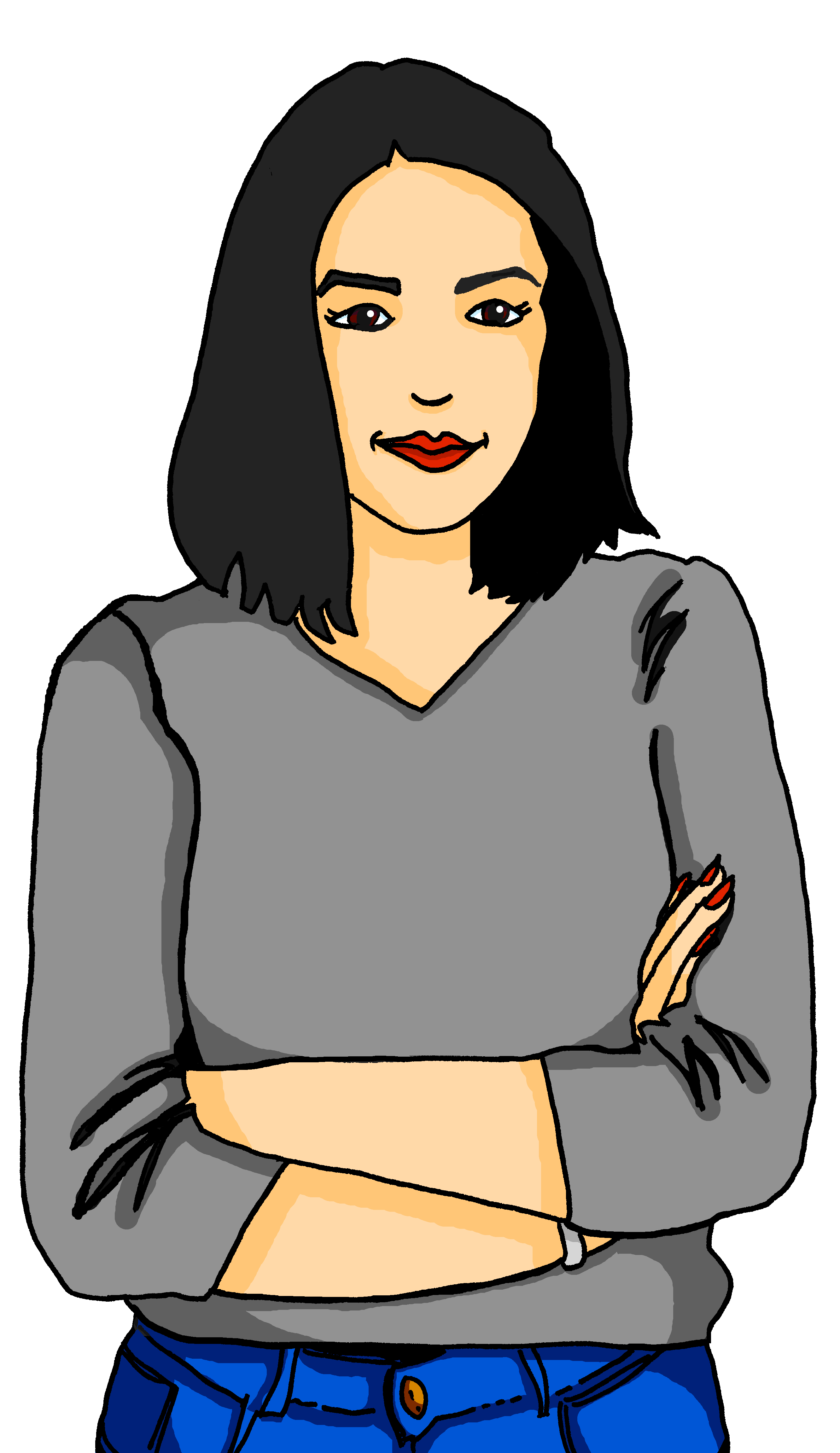 Remember: möcht- works differently from other verbs you know:ich möchte, du möchtest, er möchte, sie möchte
Ich möchte| möchtest Oma besuchen. Das ist mein|meine Plan.
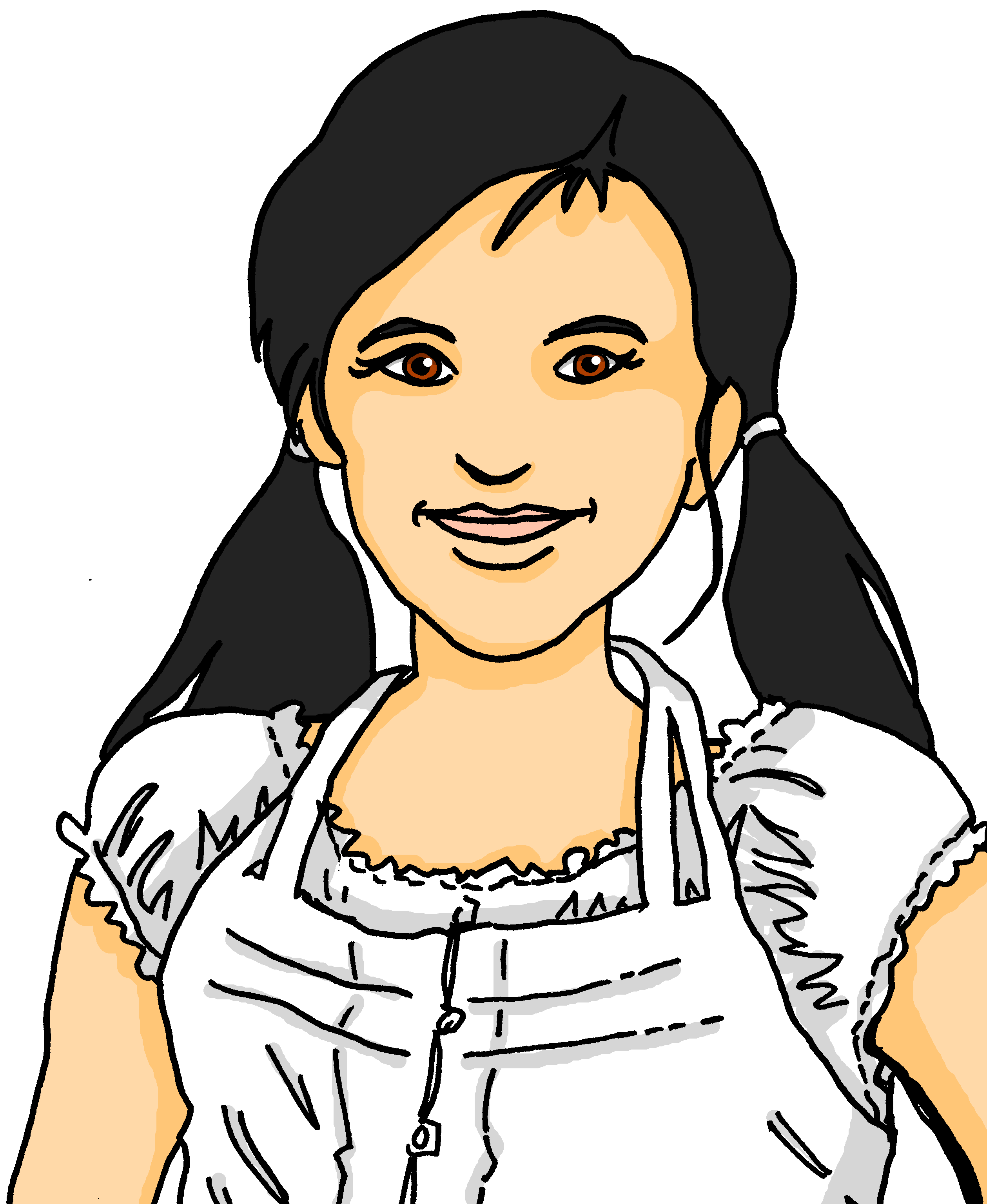 Wann möchte| möchtest er fahren? Sein|Seine Lieblingsmonat ist Mai.
Du möchte|möchtest Catan spielen. Das ist dein|deine Lieblingsspiel.
Remember: mein, dein, sein, and ihr must agree with the noun that follows.
ihr Vater
ihre Mutter
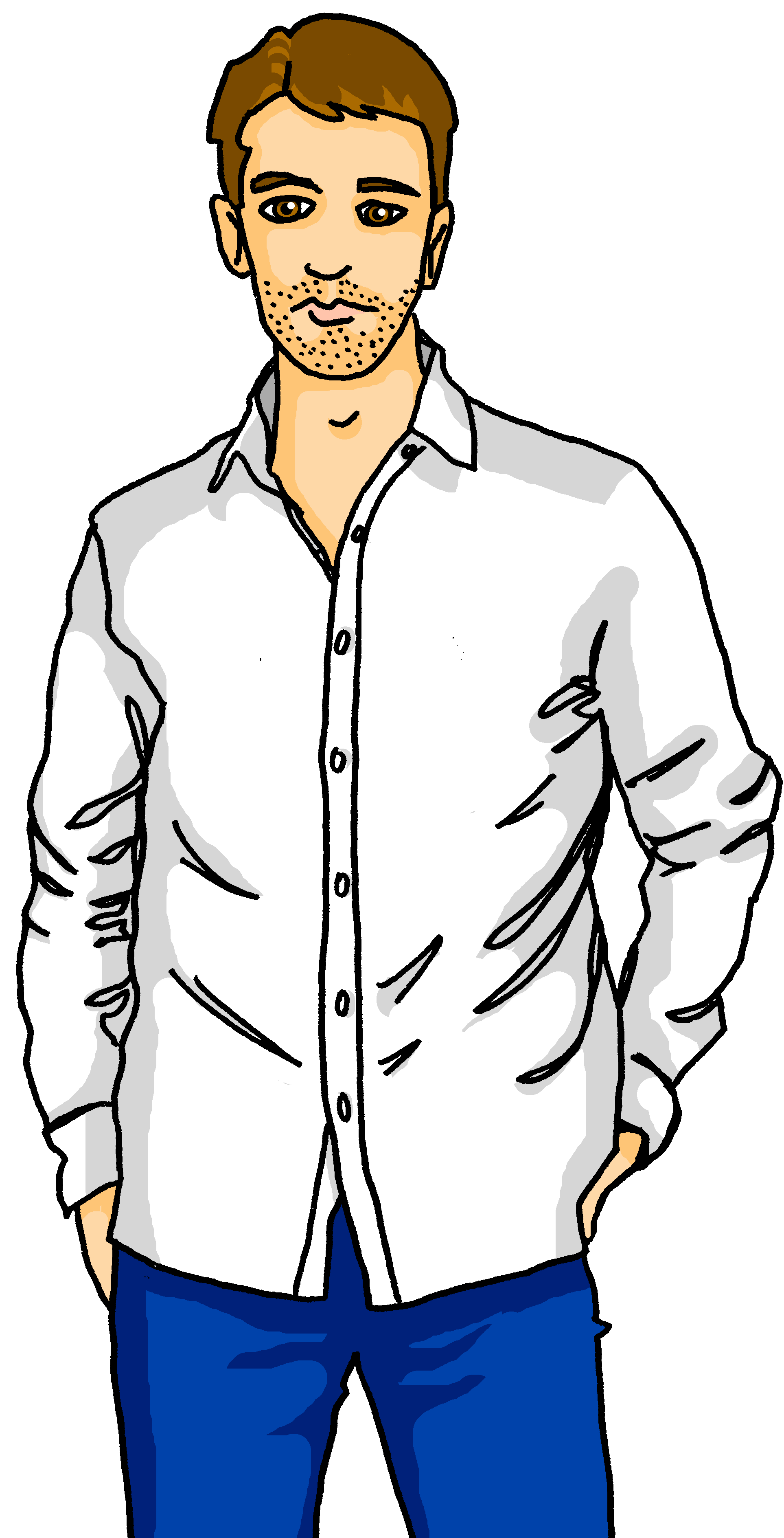 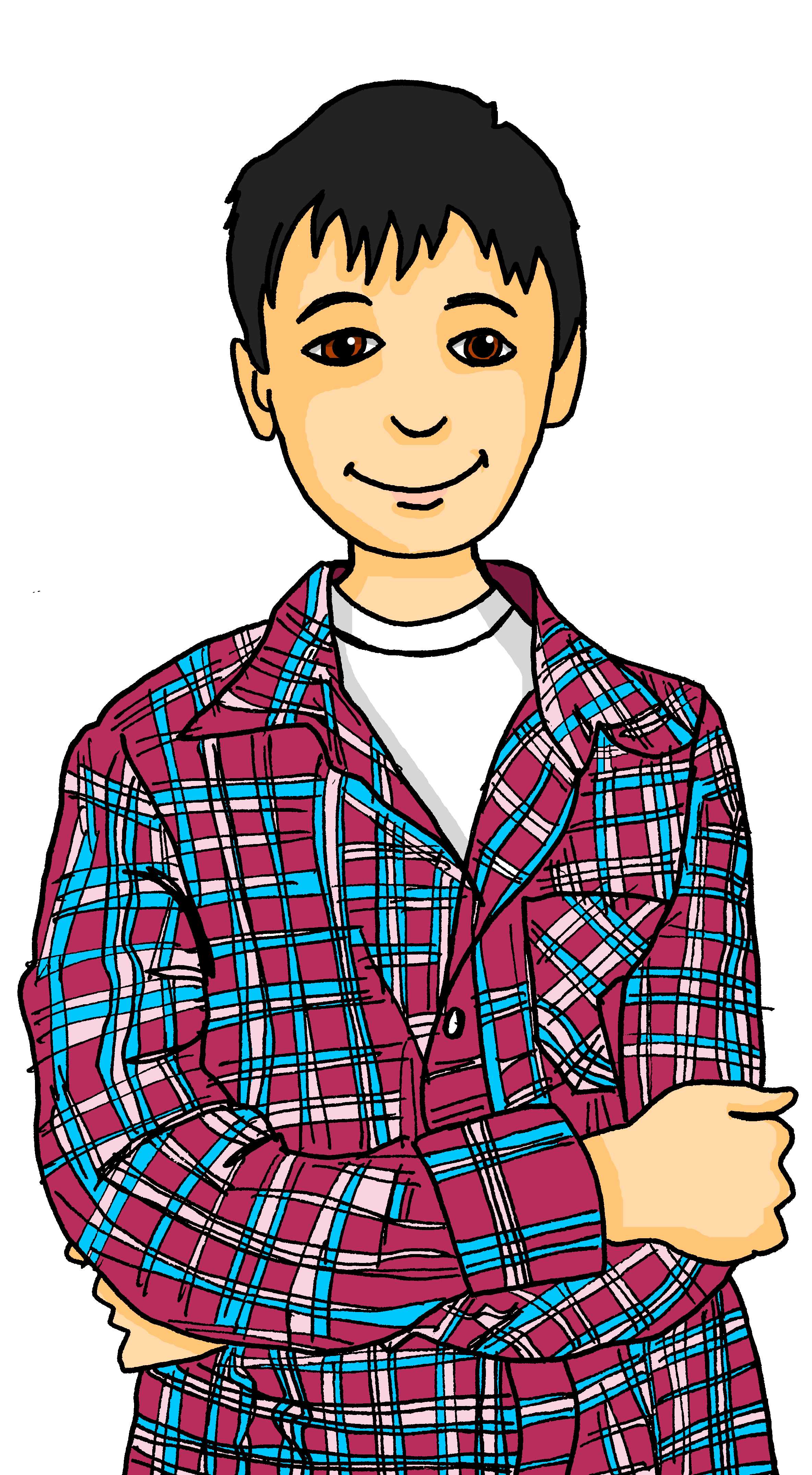 [Speaker Notes: Timing: 5 minutes

Aim: to revise möcht- and possessive adjectives.

Procedure:
Explain the task. Ronja is talking about what she and her family would like to do.
Click to bring up two reminders to help pupils decide between the options.
Pupils read each speech bubble and decide which form of möcht- and which possessive adjective they should use.
Click to reveal answers.]
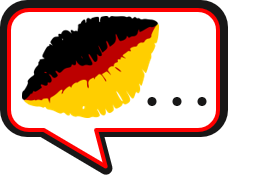 Partnerarbeit: Auf Deutsch sprechen.
Fragen und Antworten
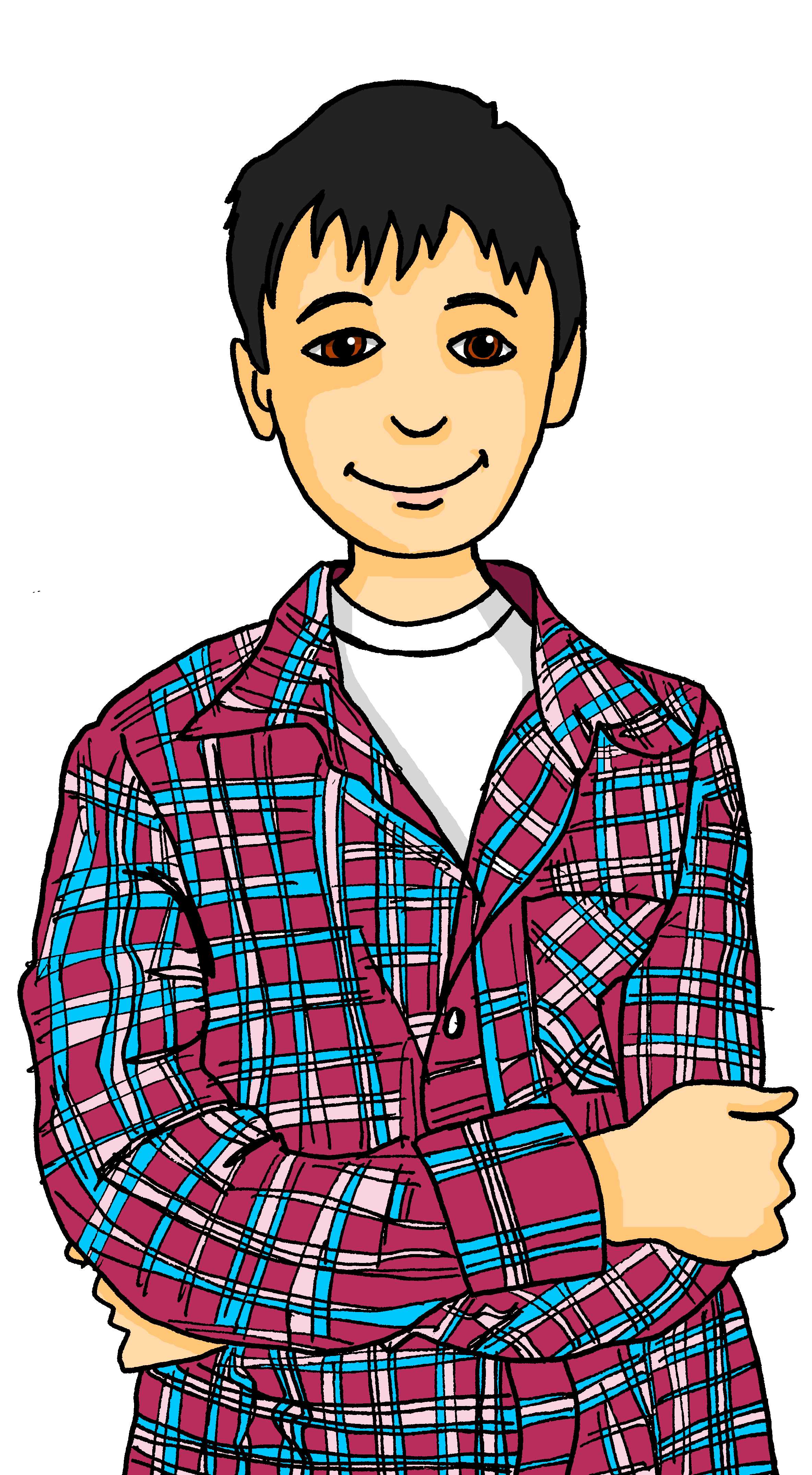 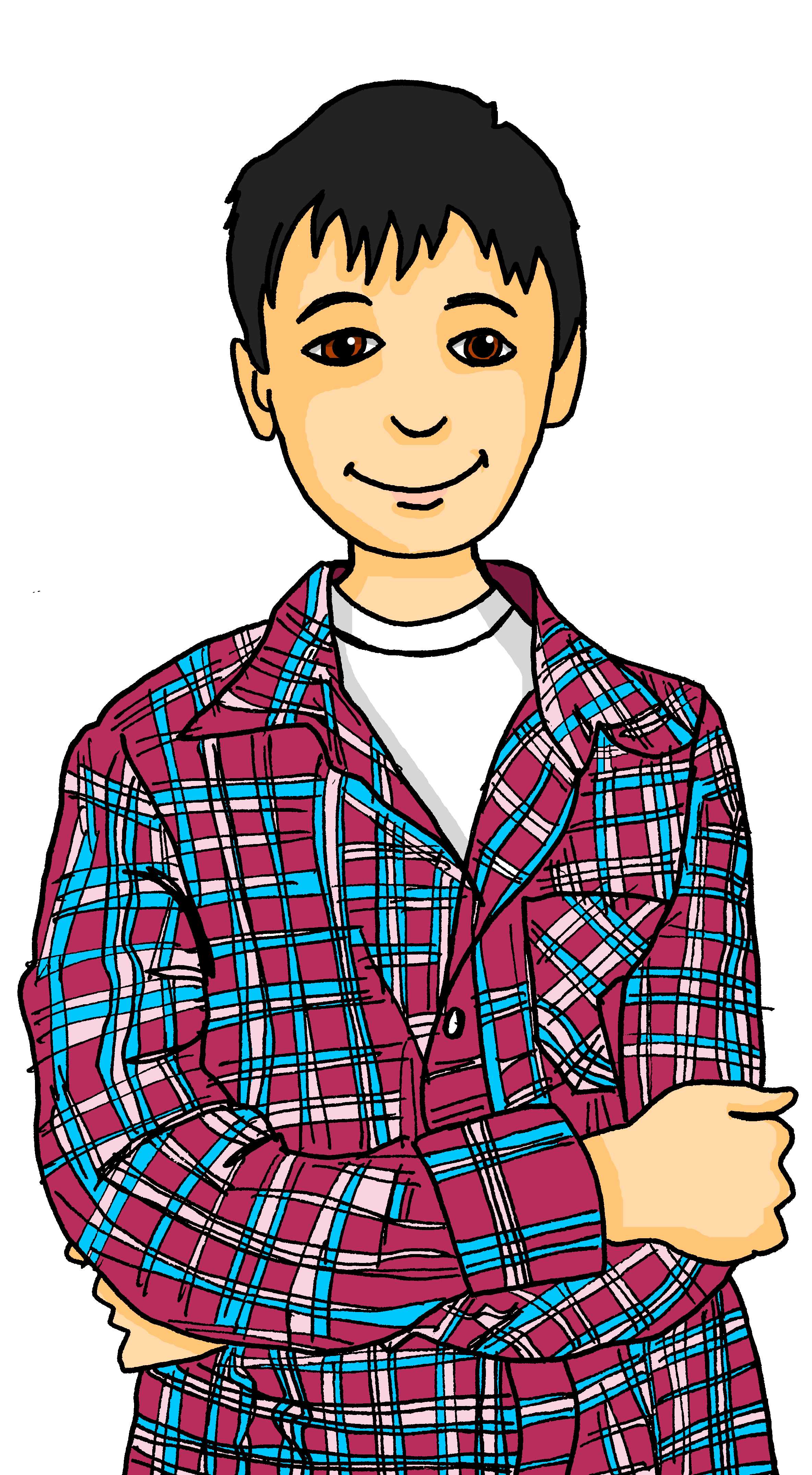 Ich bin zehn Jahre alt.
Wie alt bist du?
sprechen
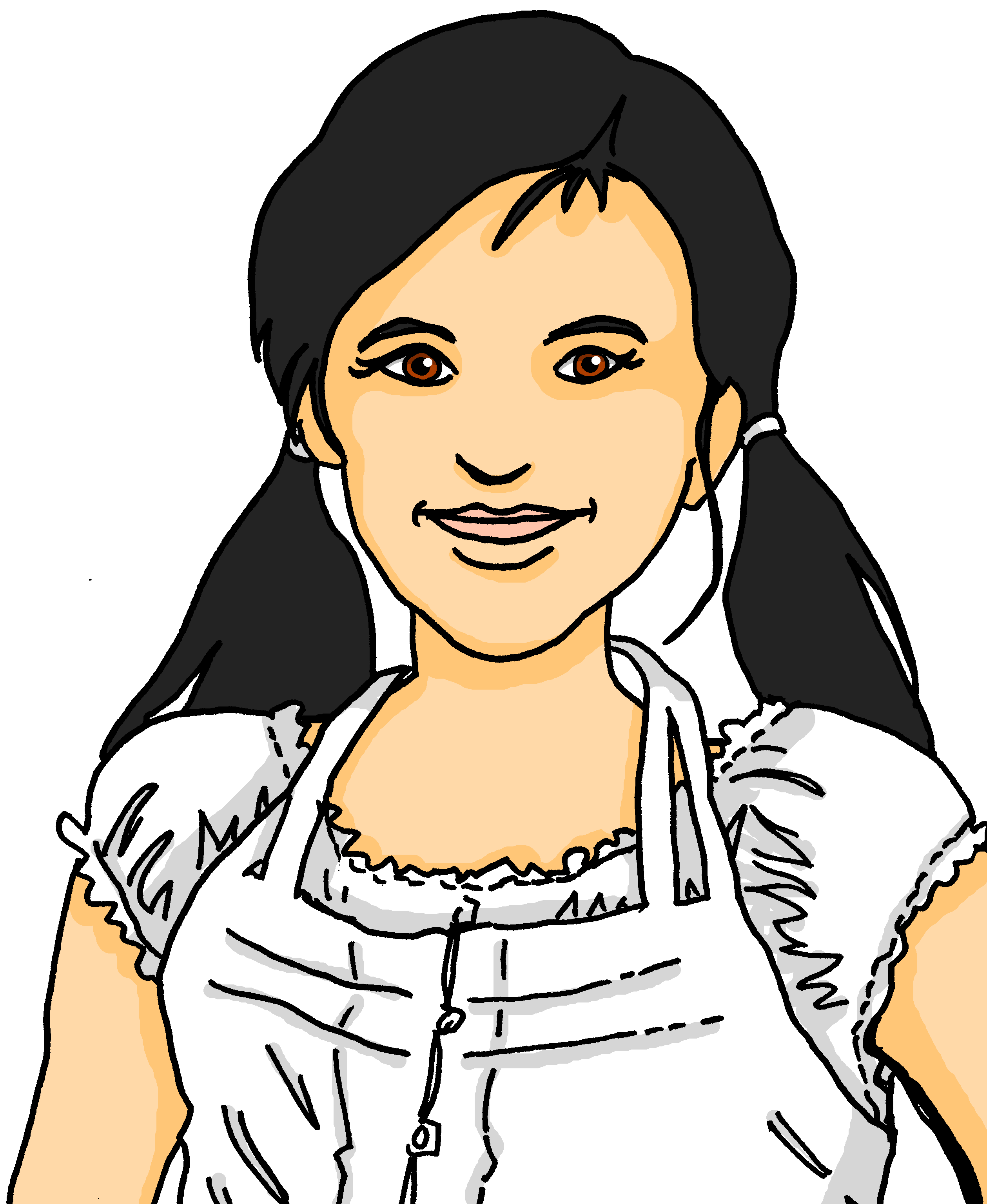 Sie ist zehn Jahre alt.
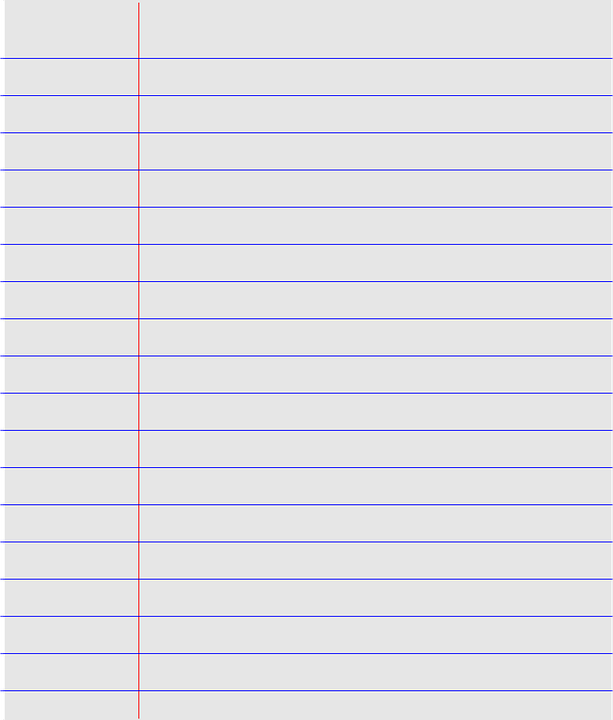 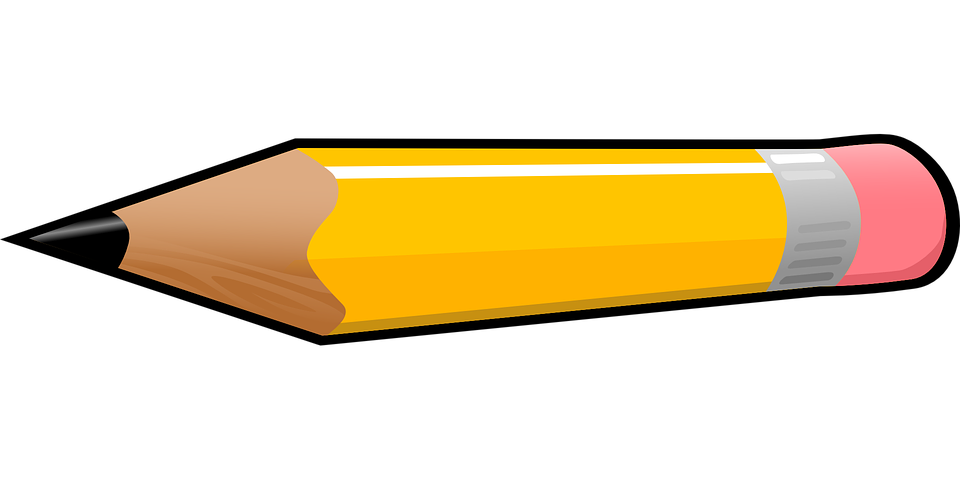 Wer
Was
Wo
Wann
Wie
wohnst du?
ist dein/e Lieblingsspieler/in?
alt bist du?
ist lieb?
ist dein Lieblingsspiel?
hast du Pläne?
heißt du?
machst du sonntags zu Hause?
machst du morgen?
geht’s?
[Speaker Notes: Timing: 10 minutes

Aim: to practise building questions using a variety of question words; to practise using a variety of verbs in 1st, 2nd, 3rd persons; to practise some of this term’s vocabulary.

Procedure:
Pupils work in pairs. Partner A matches a blue question starter and with a yellow question ender and asks Partner B the question. Partner B responds in the first person.
Click to model how this would work with Lias and Ronja.
Once partners have asked and answered all possible questions, they then write down their partner’s answers in the third person. Click to model this with Lias.
In the audio version, click on the speech bubbles to hear a native speaker.]
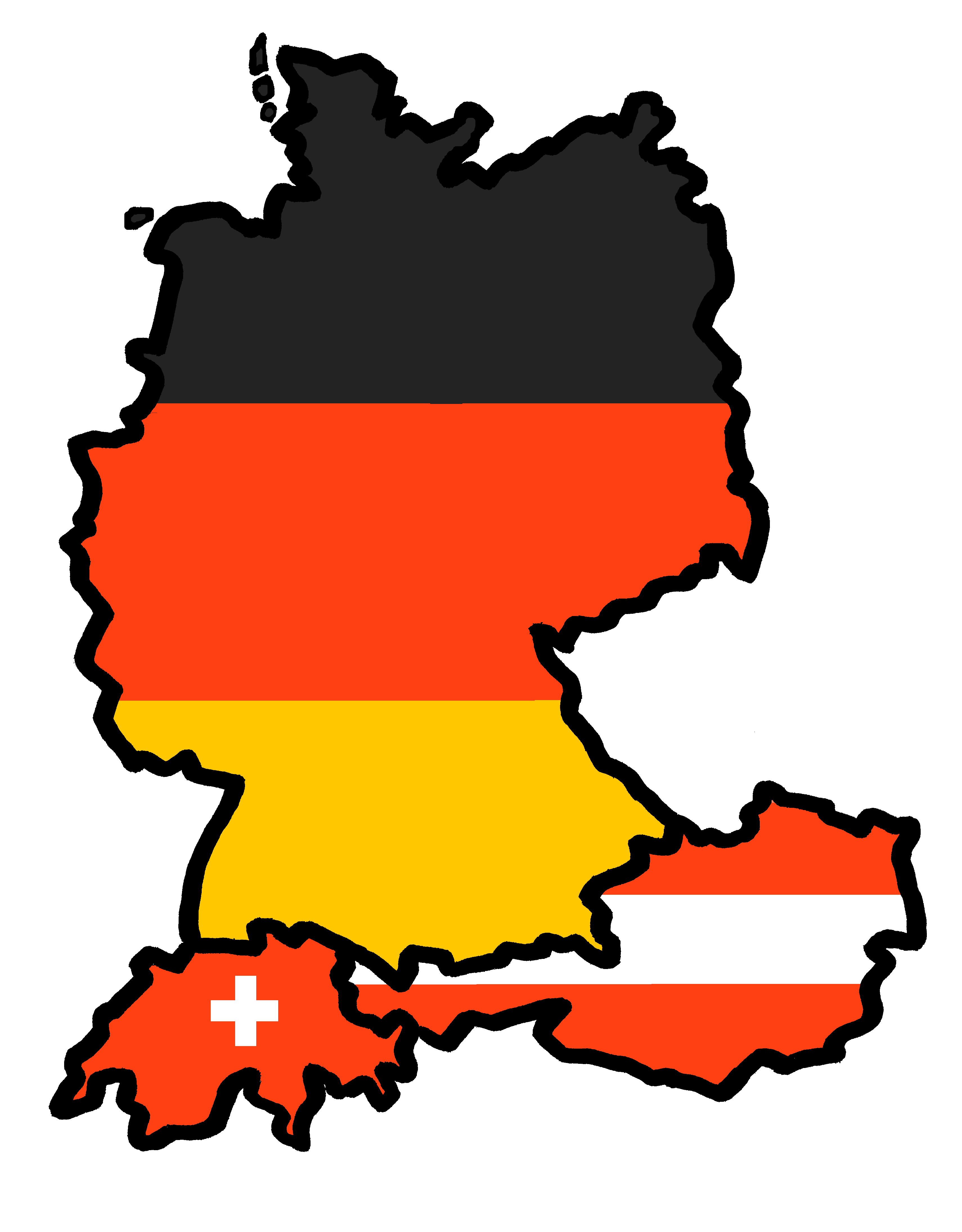 Tschüss!
gelb